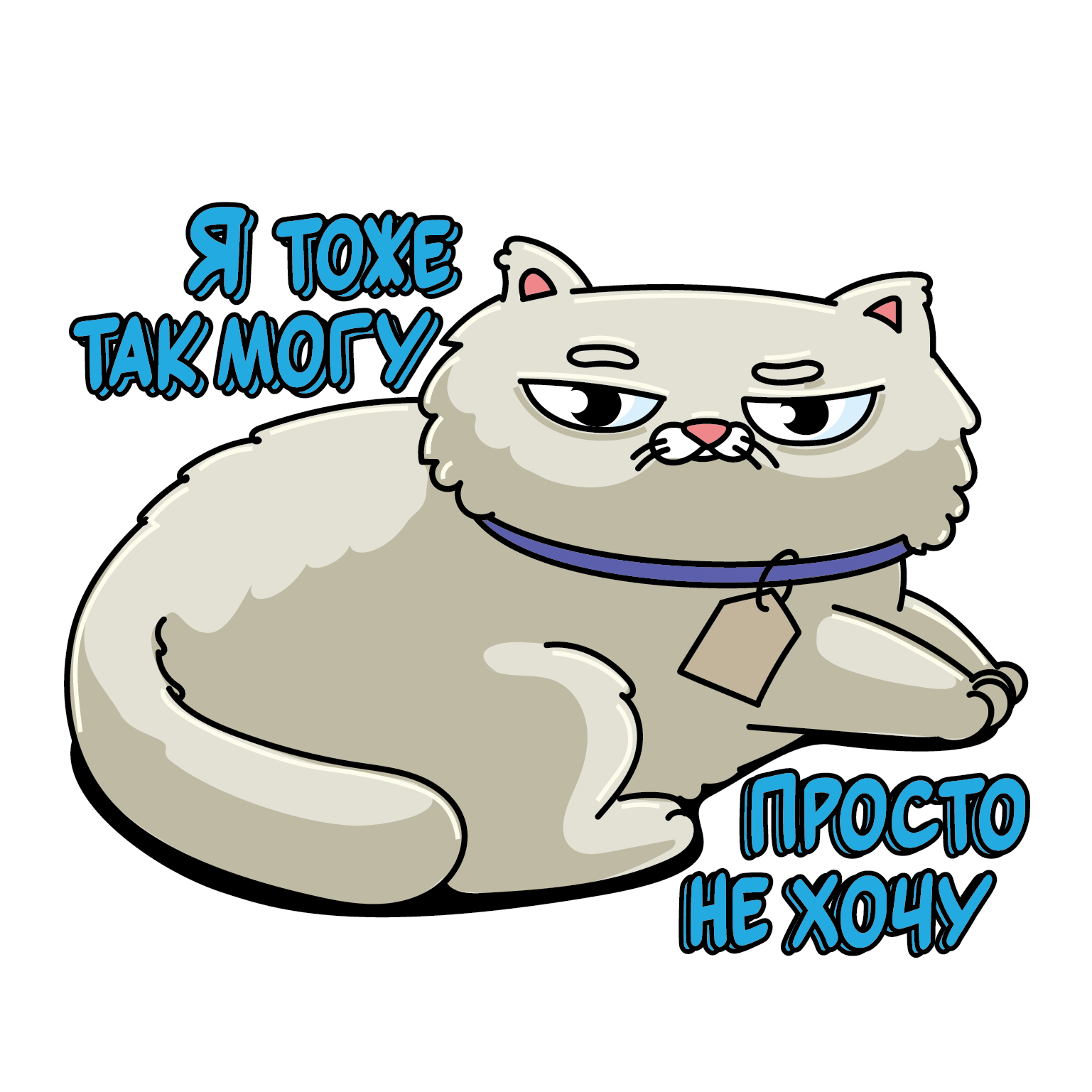 Дашборды на завтрак: 
как 1С:Документооборот и ClickHouse делают процессы вкуснее
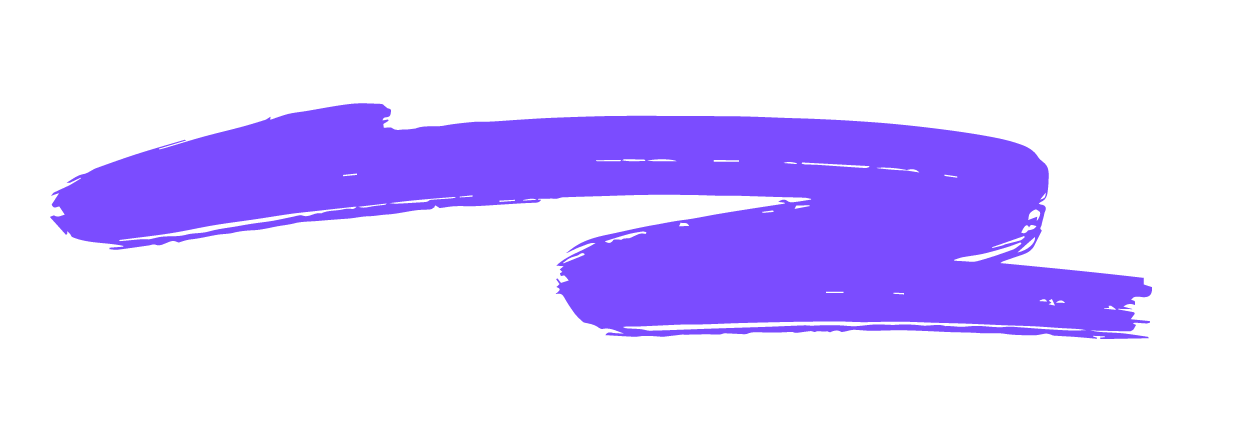 Инна Доморад
Старший аналитик команды Internal DM:
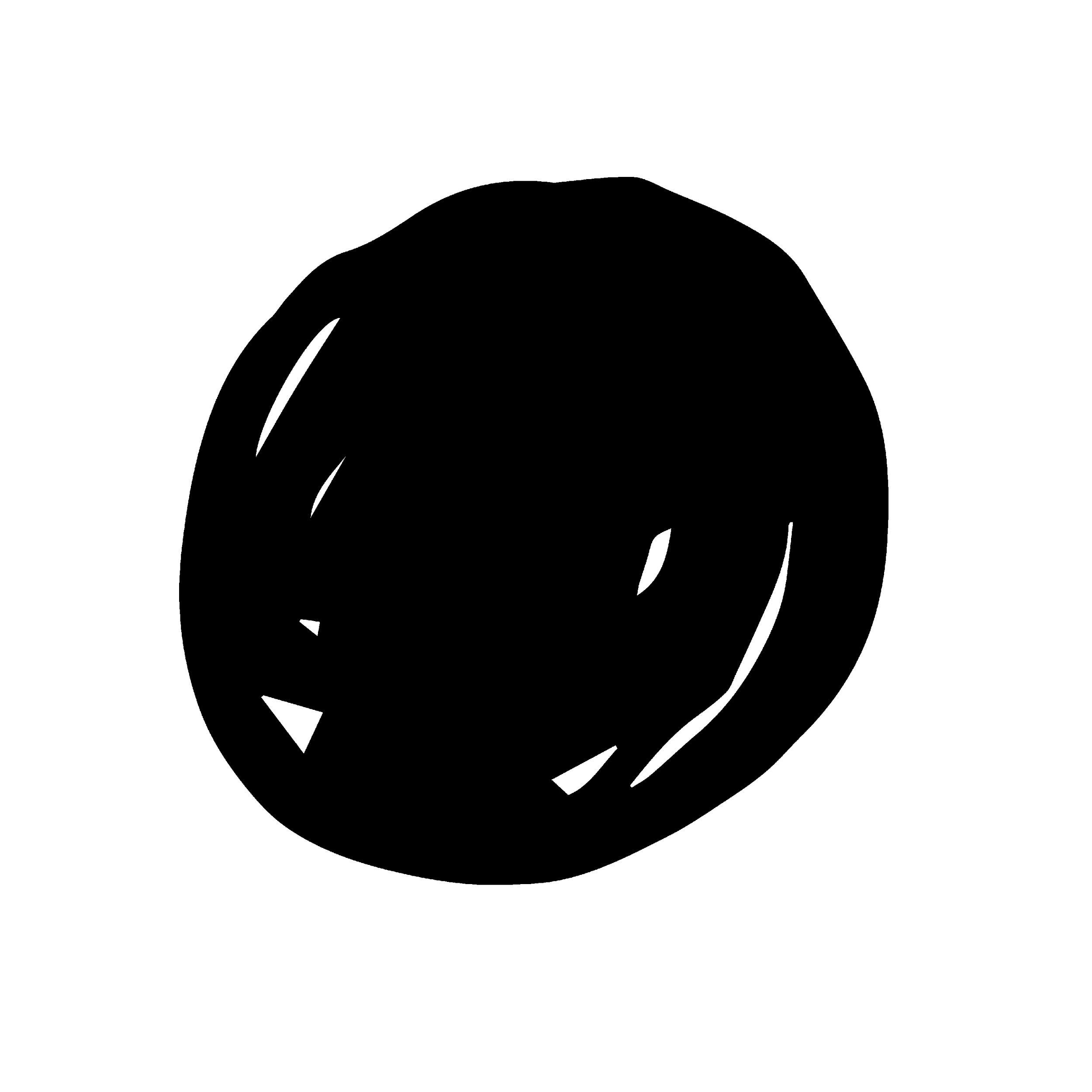 с 2016 года провожу автоматизацию бизнес-процессов на базе 1С;

с 2024 года занимаюсь внутренней автоматизацией СЭД в Авито;
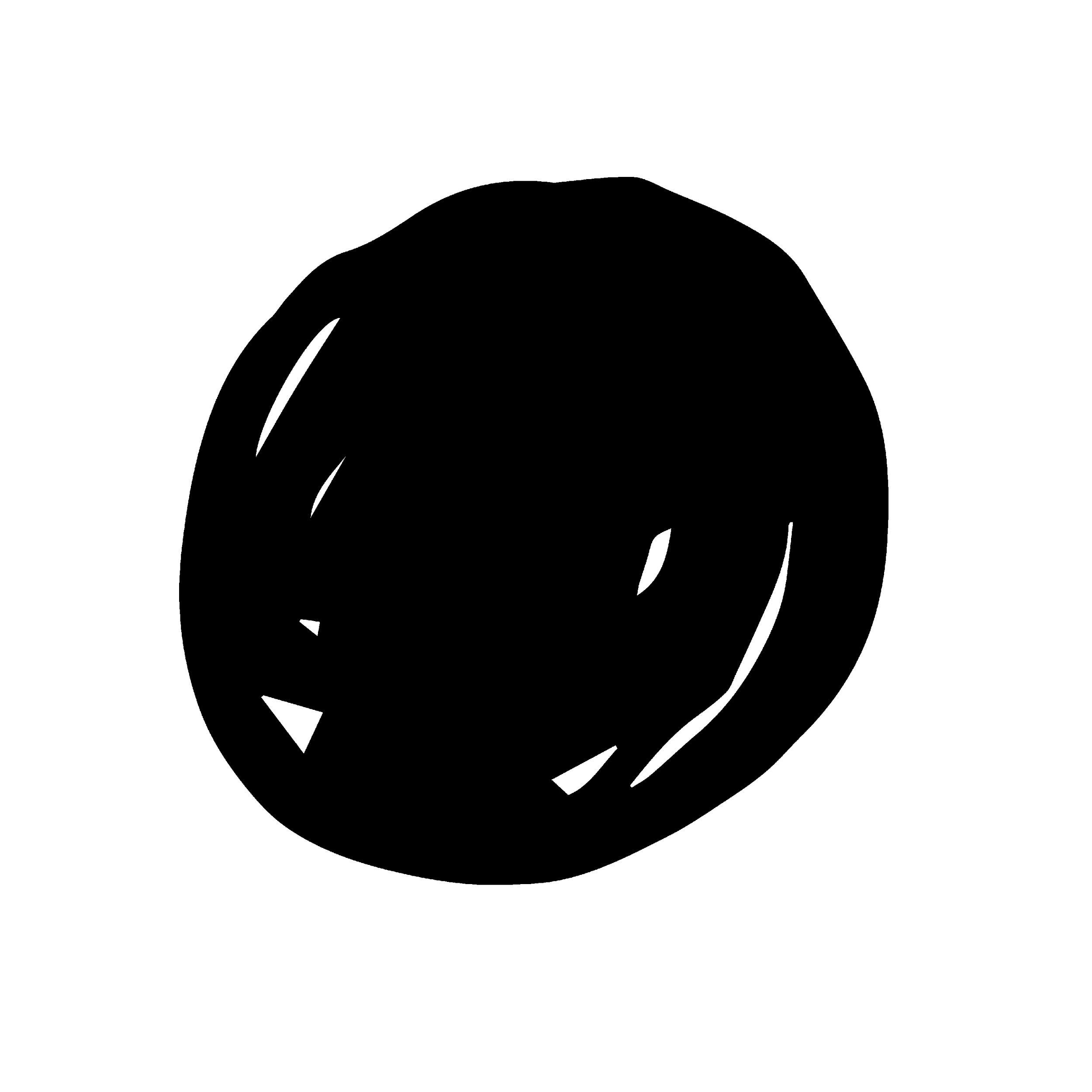 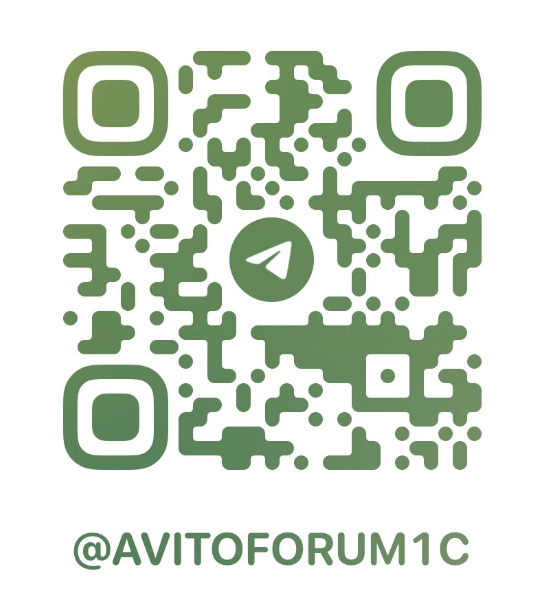 тут нет ничего интересного
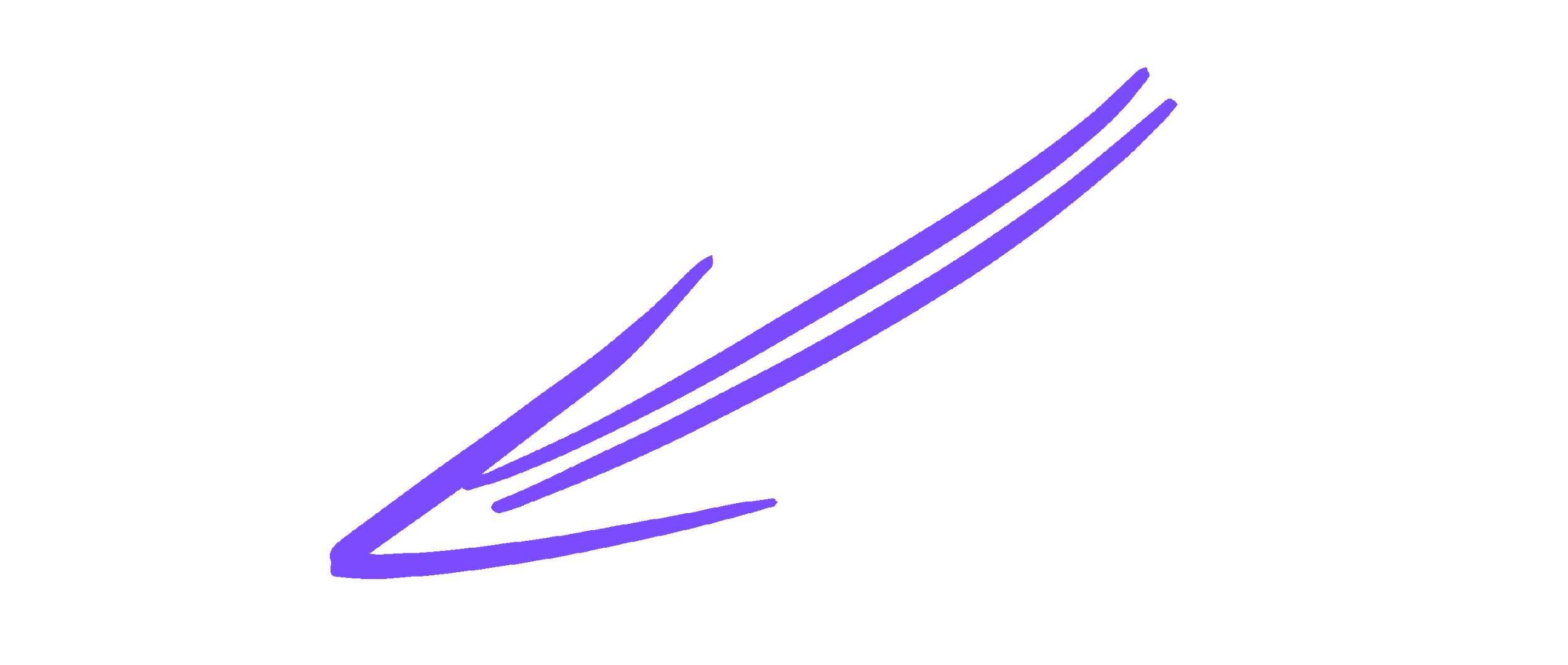 О чем расскажем в докладе:
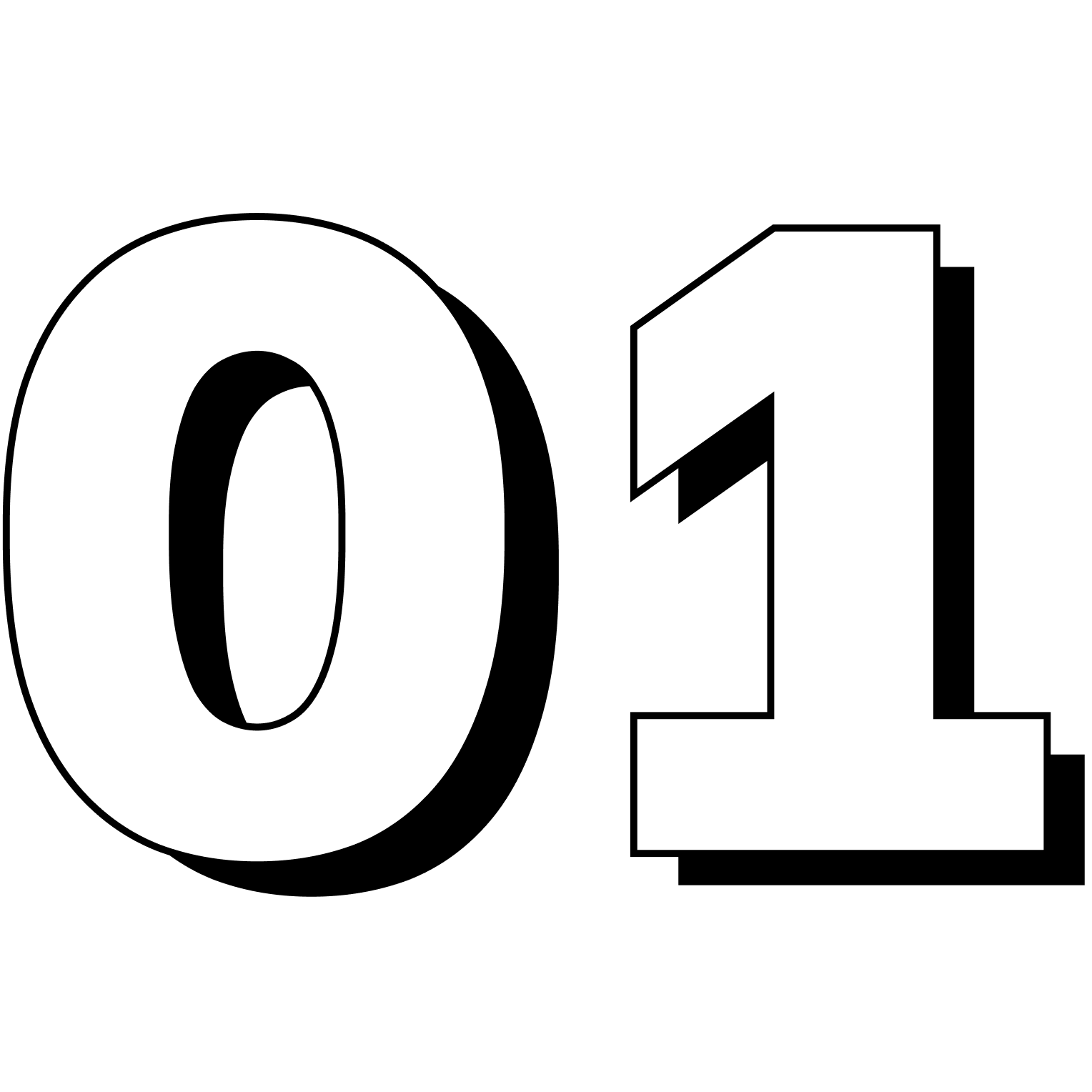 Почему решили использовать сторонние системы
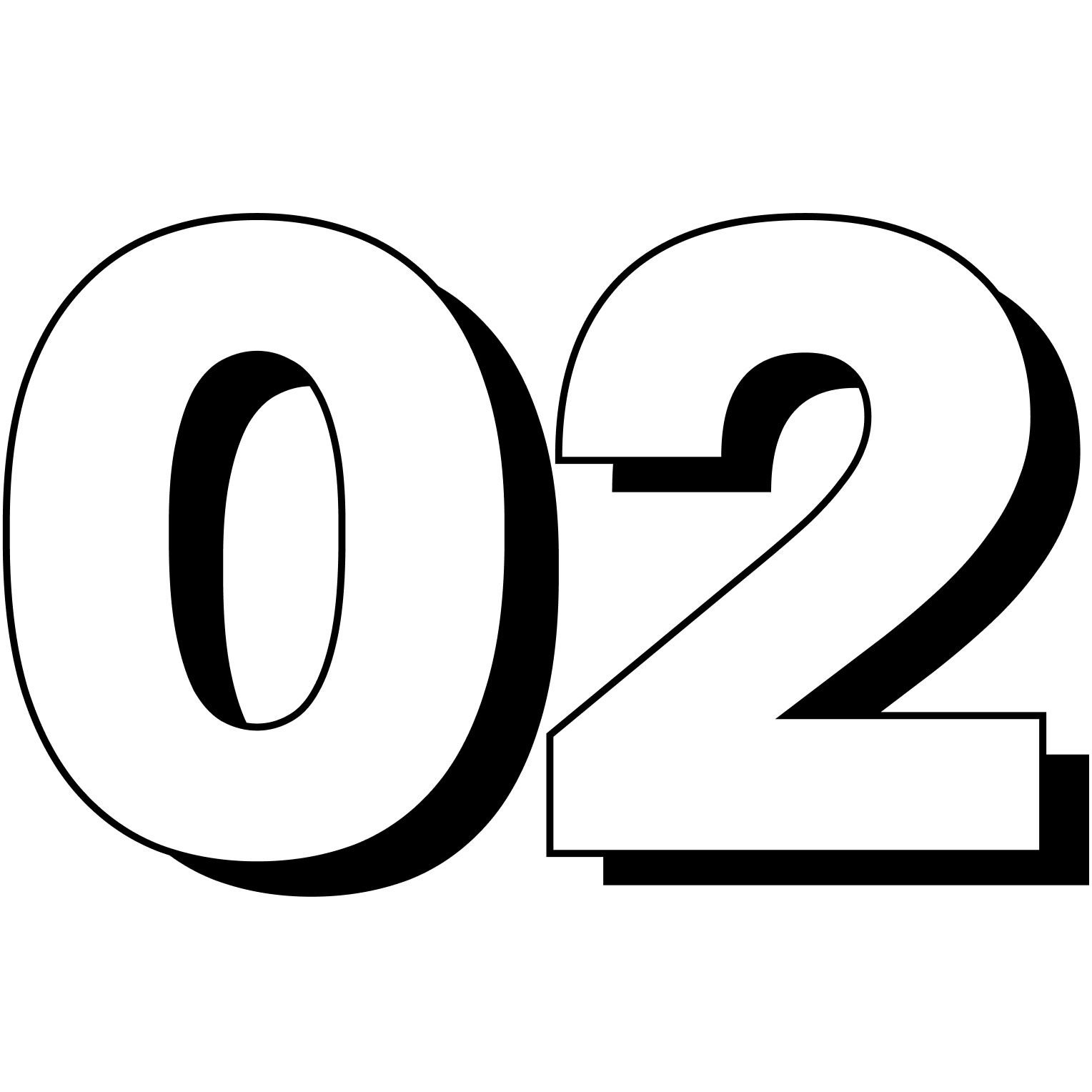 С какими трудностями столкнулись
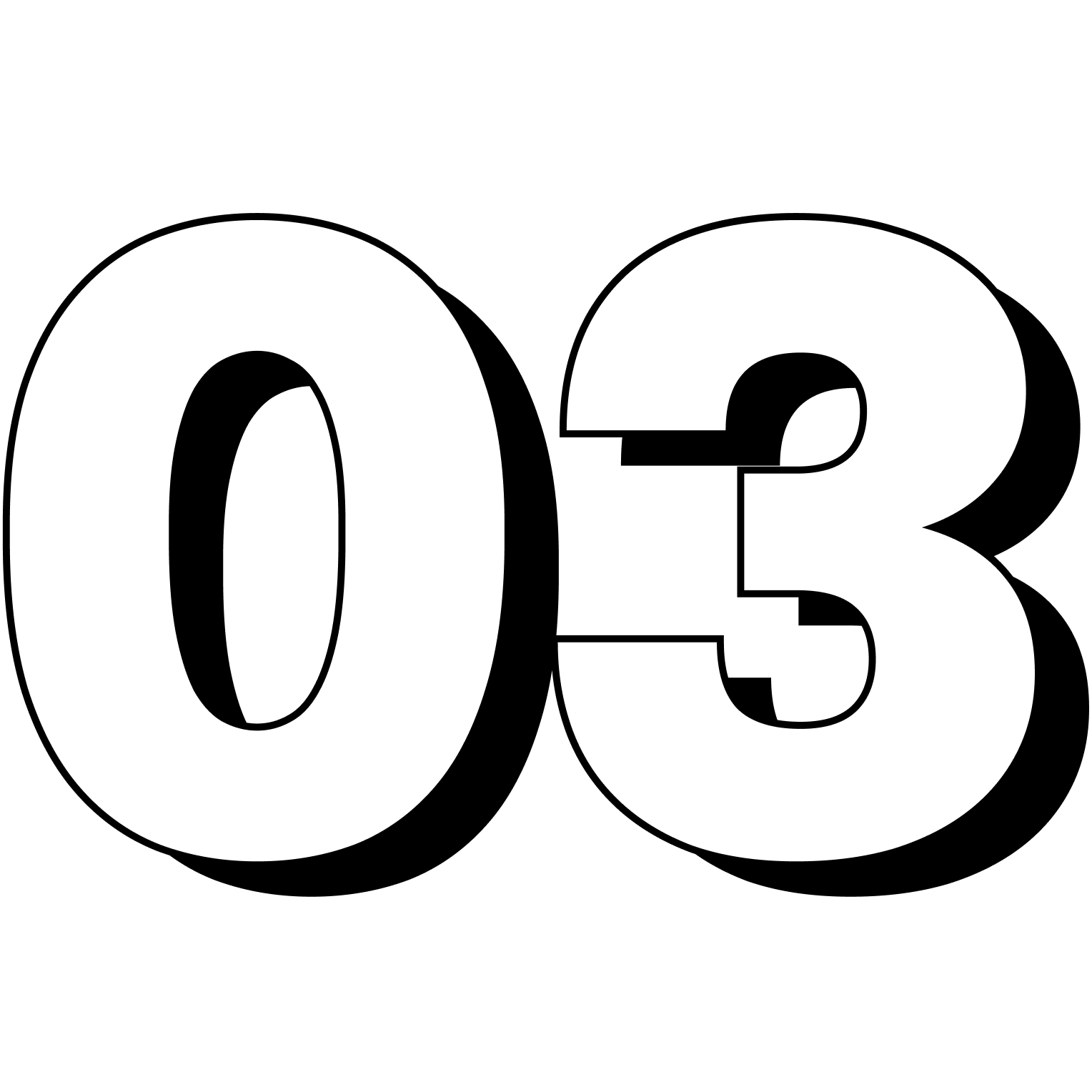 Какую пользу получили
не сканируй, 
вдруг тут вирус
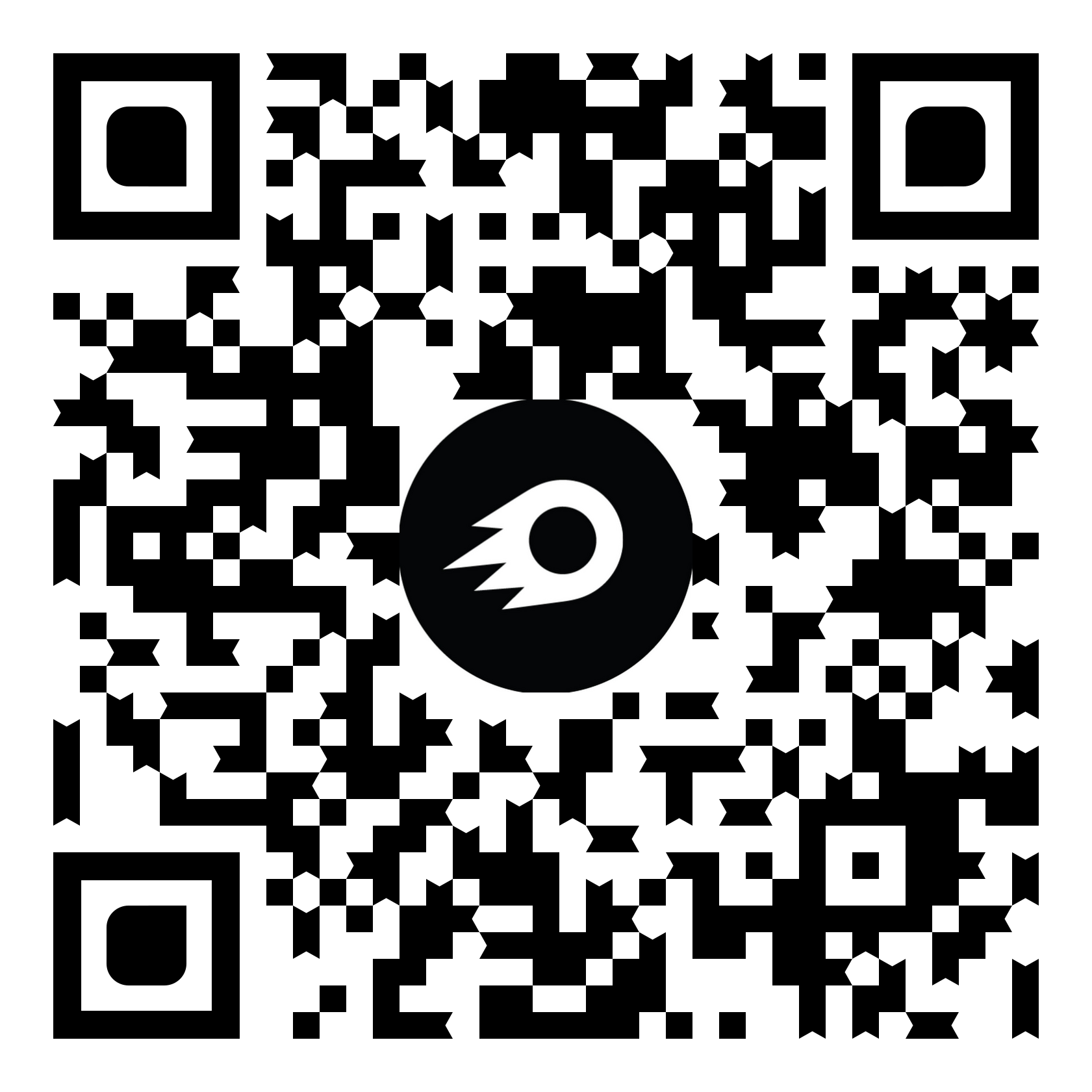 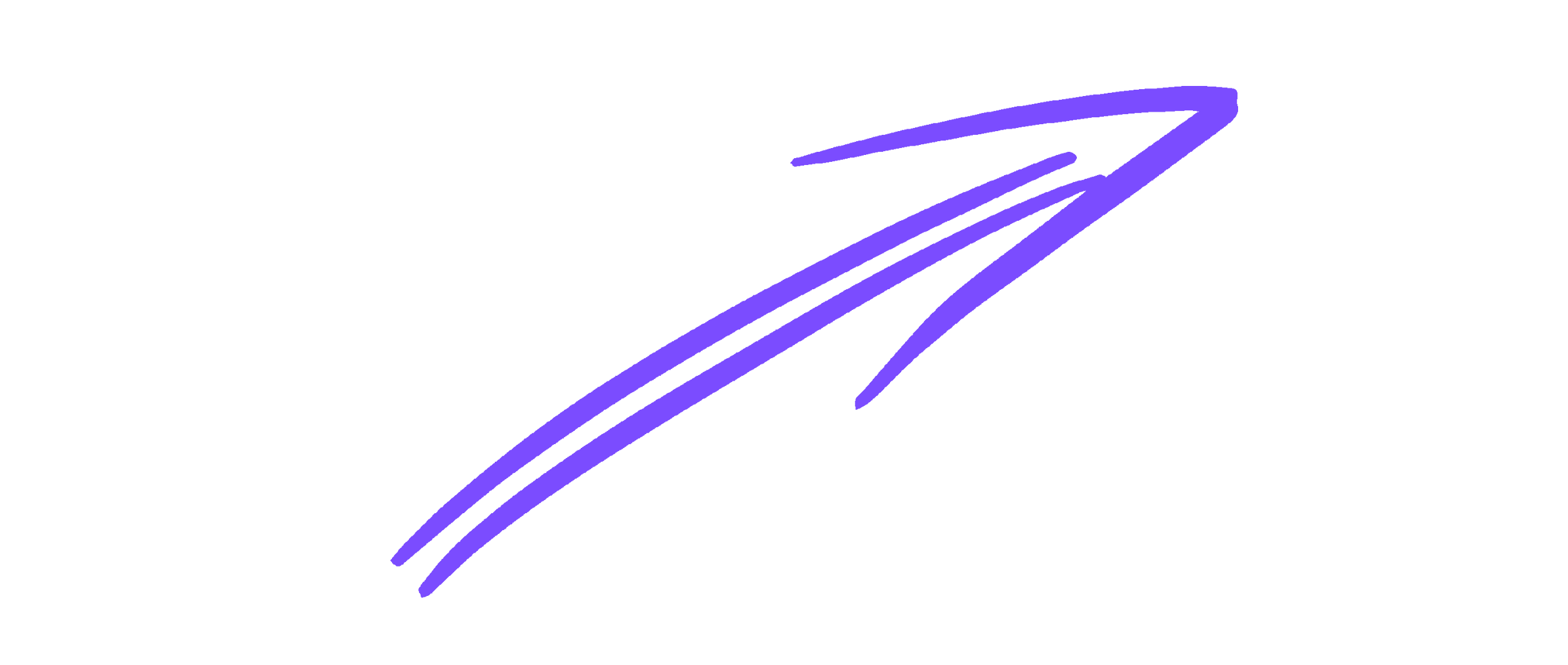 8 из 10
15 лет Авито является неотъемлемой
частью жизни людей
пользователей возвращаются
на Авито в течение 30 дней
№1
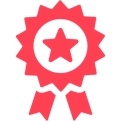 Online Classified в мире 2
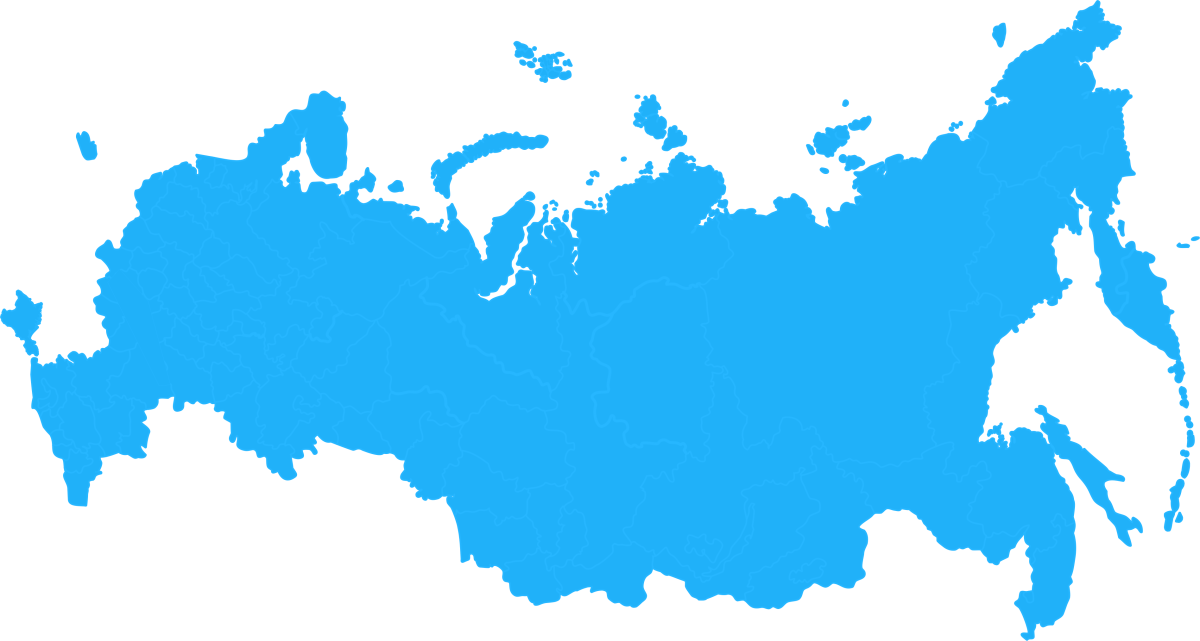 150 млн+
10+
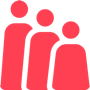 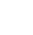 активных объявлений
сделок в секунду
MAU
62 300 000 1
+23% прирост к 2022
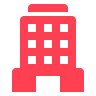 1   Данные Mediascope, апрель 2023
2  Данные Similarweb, январь 2023
[Speaker Notes: Авито это мощная платформа и для нее нужен не менее мощный бэк офис, 1С:Документооборот часть этого бэк офиса]
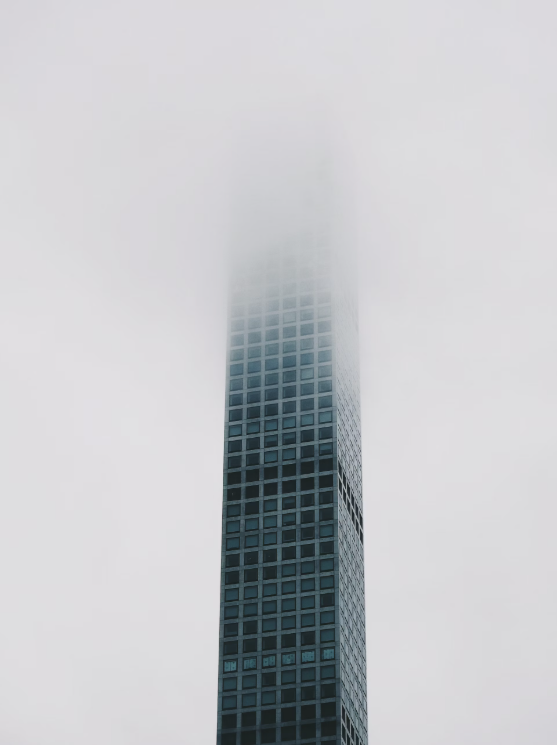 5
20 000+ договоров в год
20+ комплексных процессов
15+ заинтересованных 
        подразделений
10+ сервисов данных
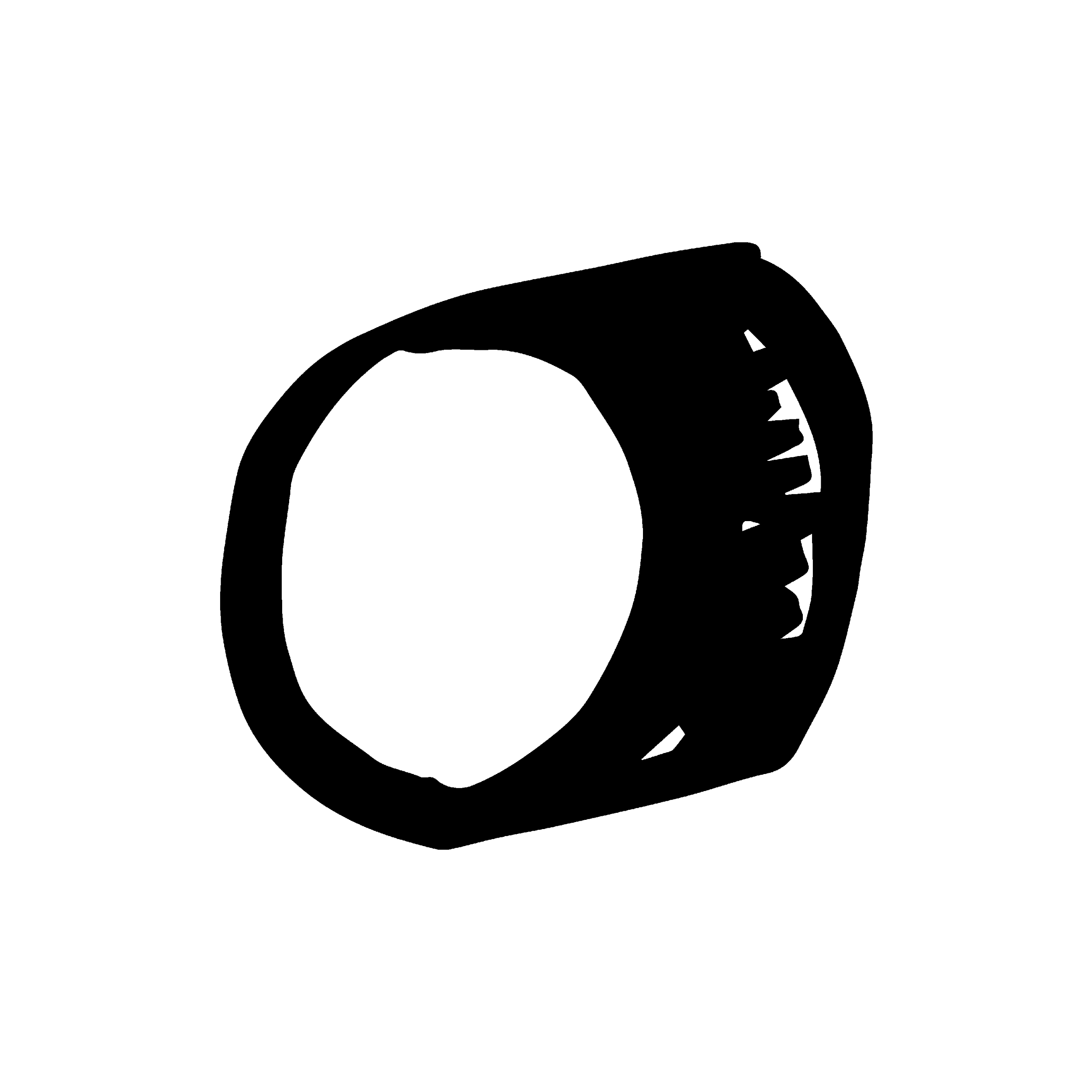 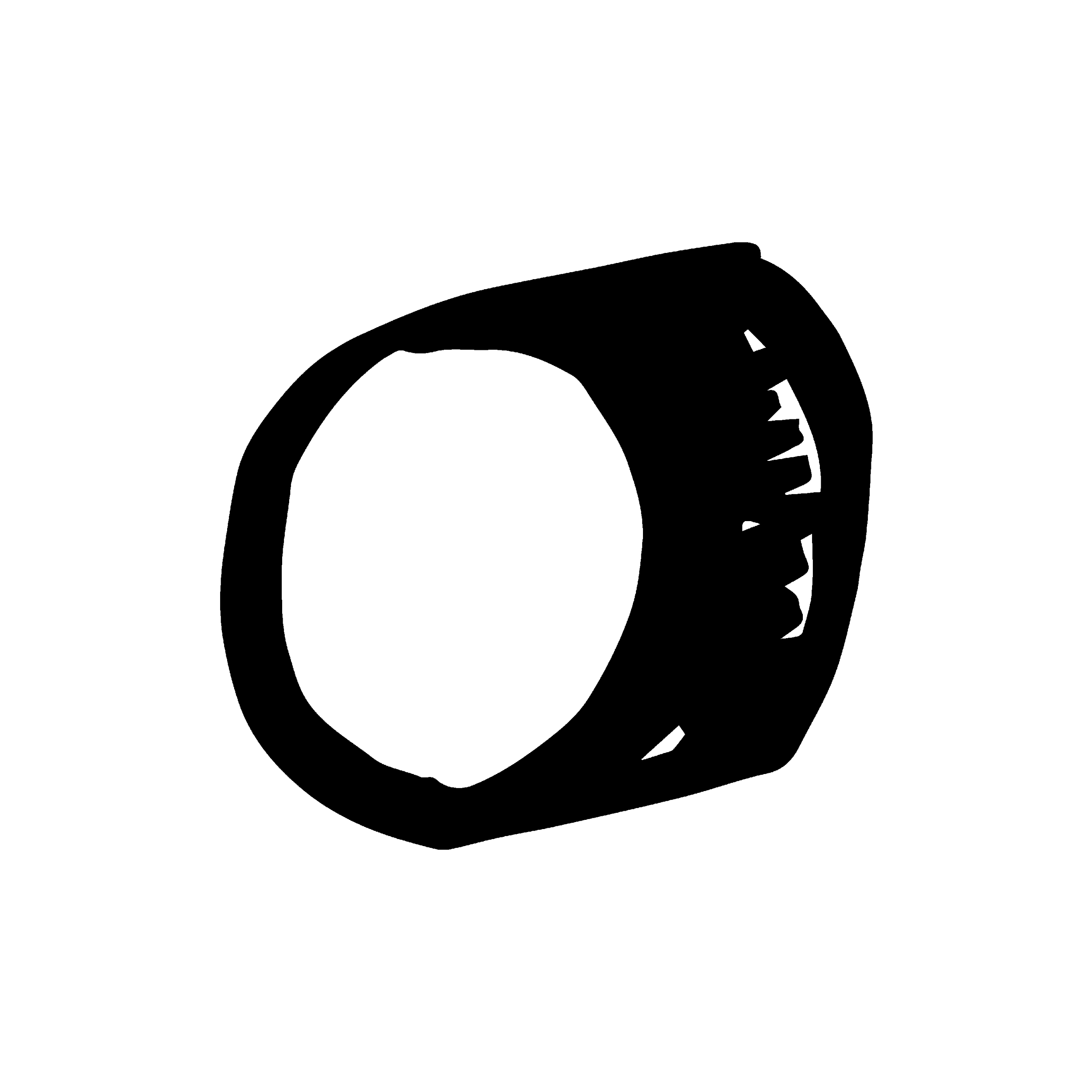 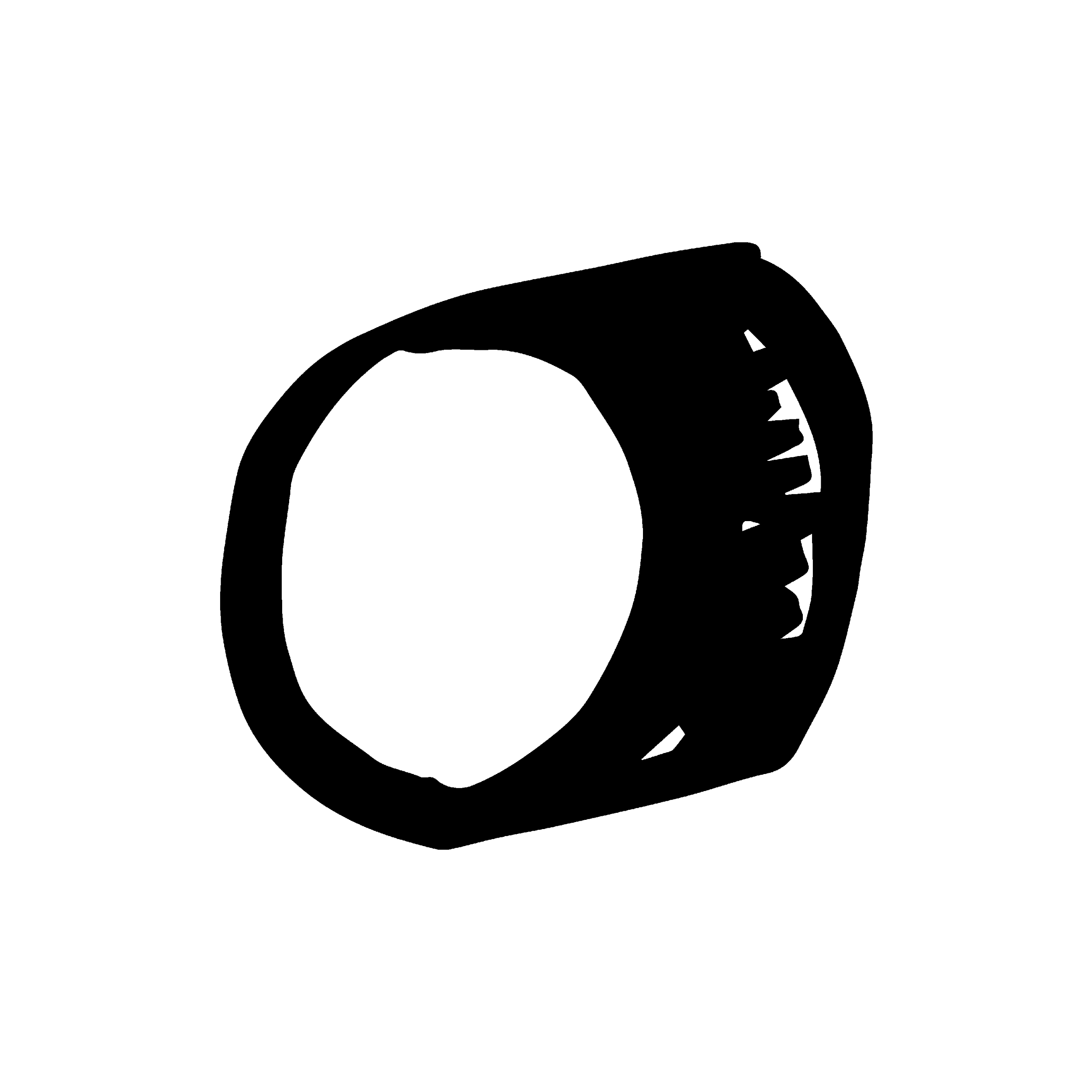 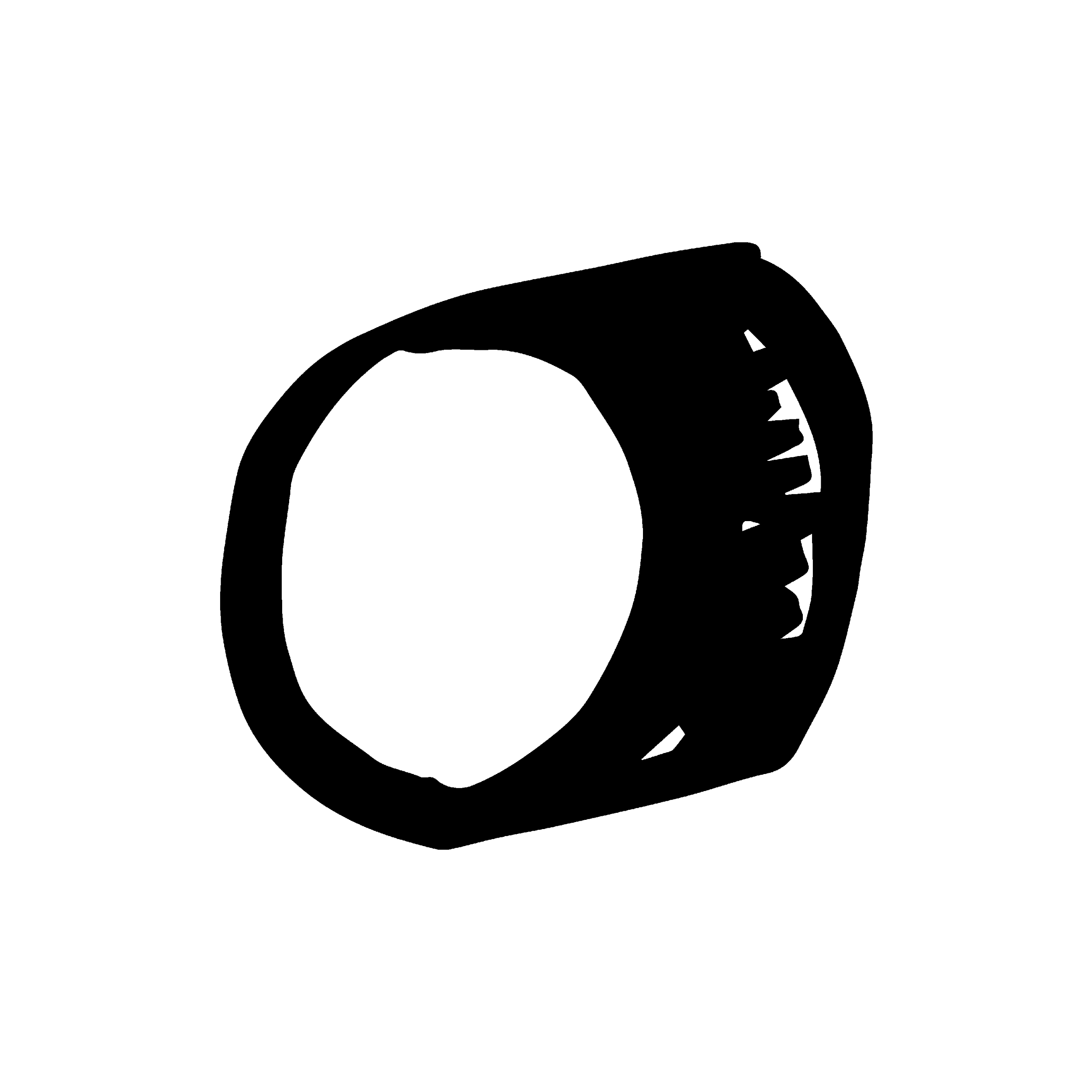 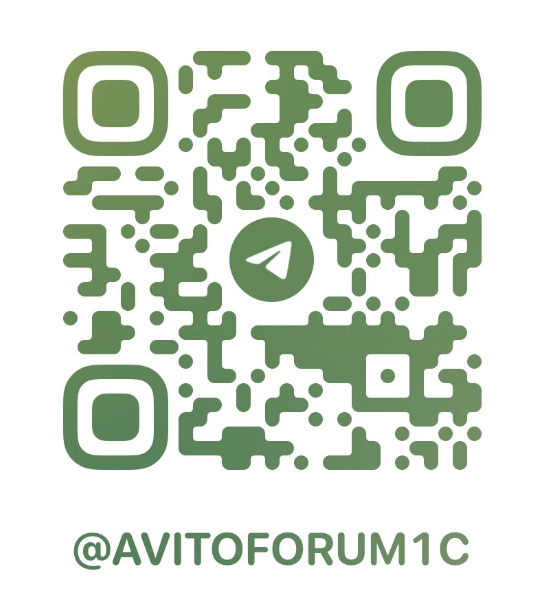 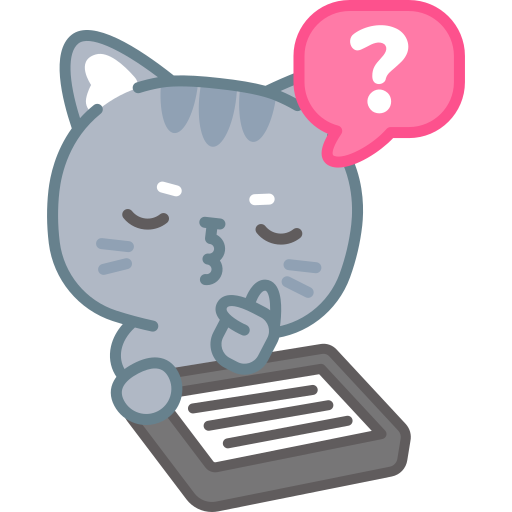 Redash
С помощью фильтров формируем запрос:
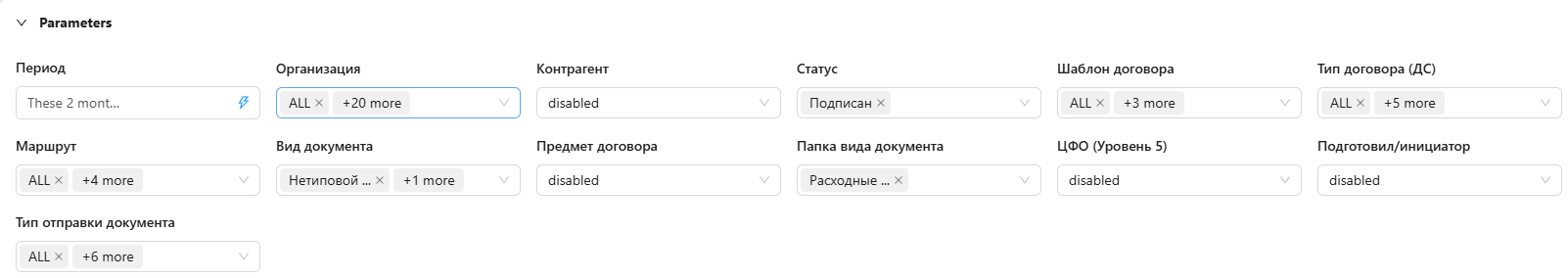 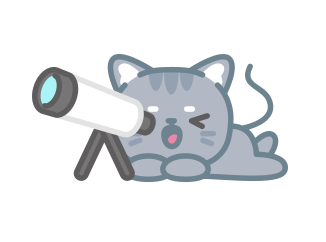 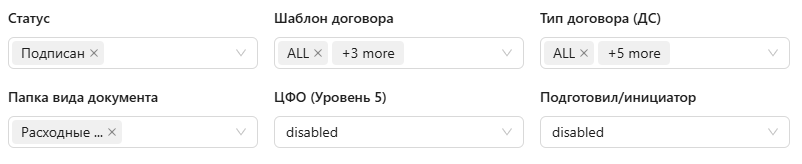 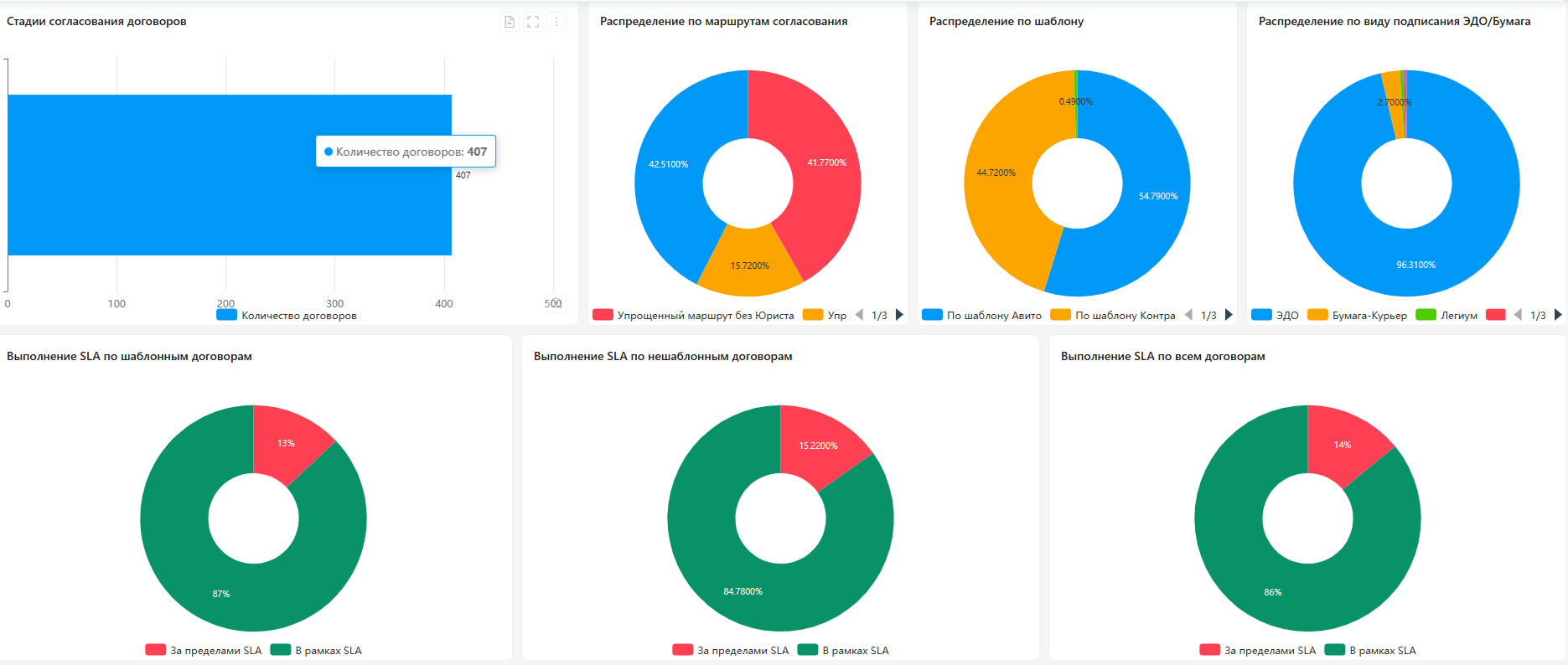 Redash
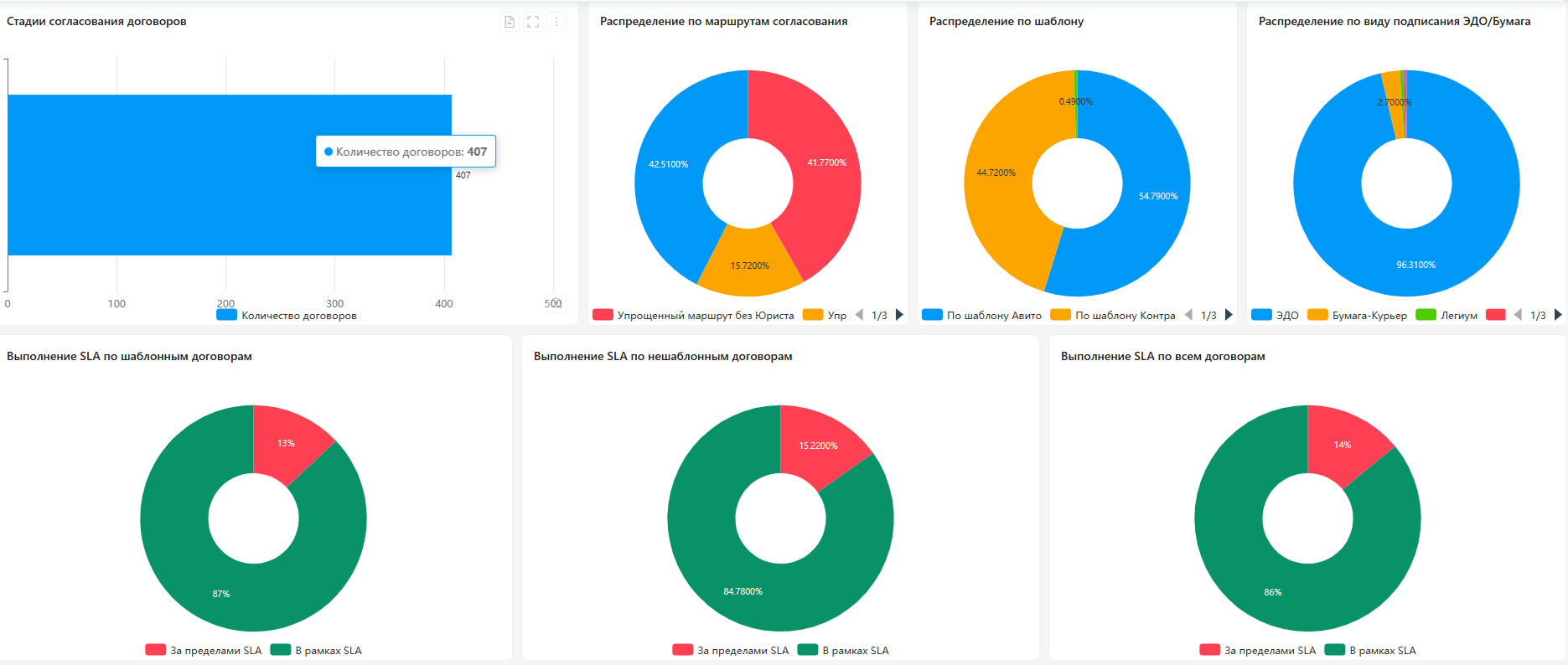 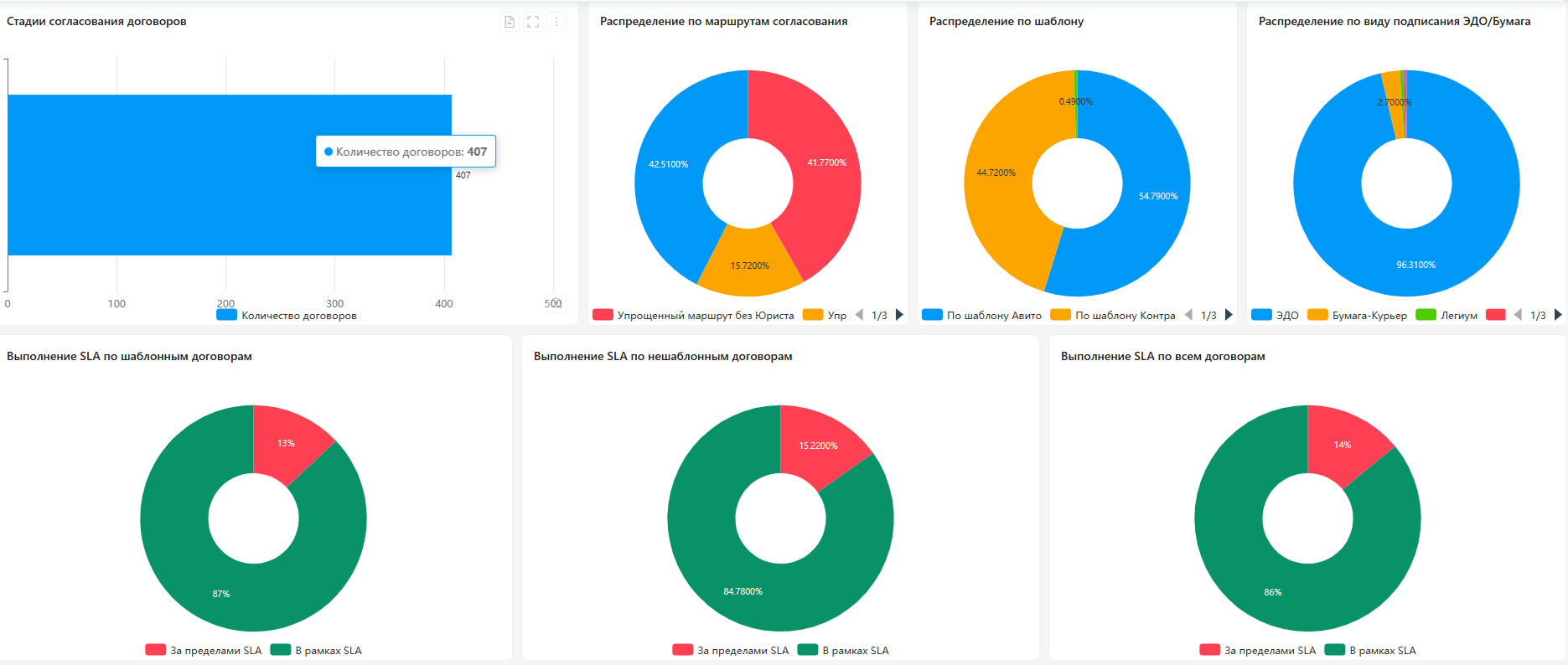 По выставленным фильтрам Redash строит диаграммы:
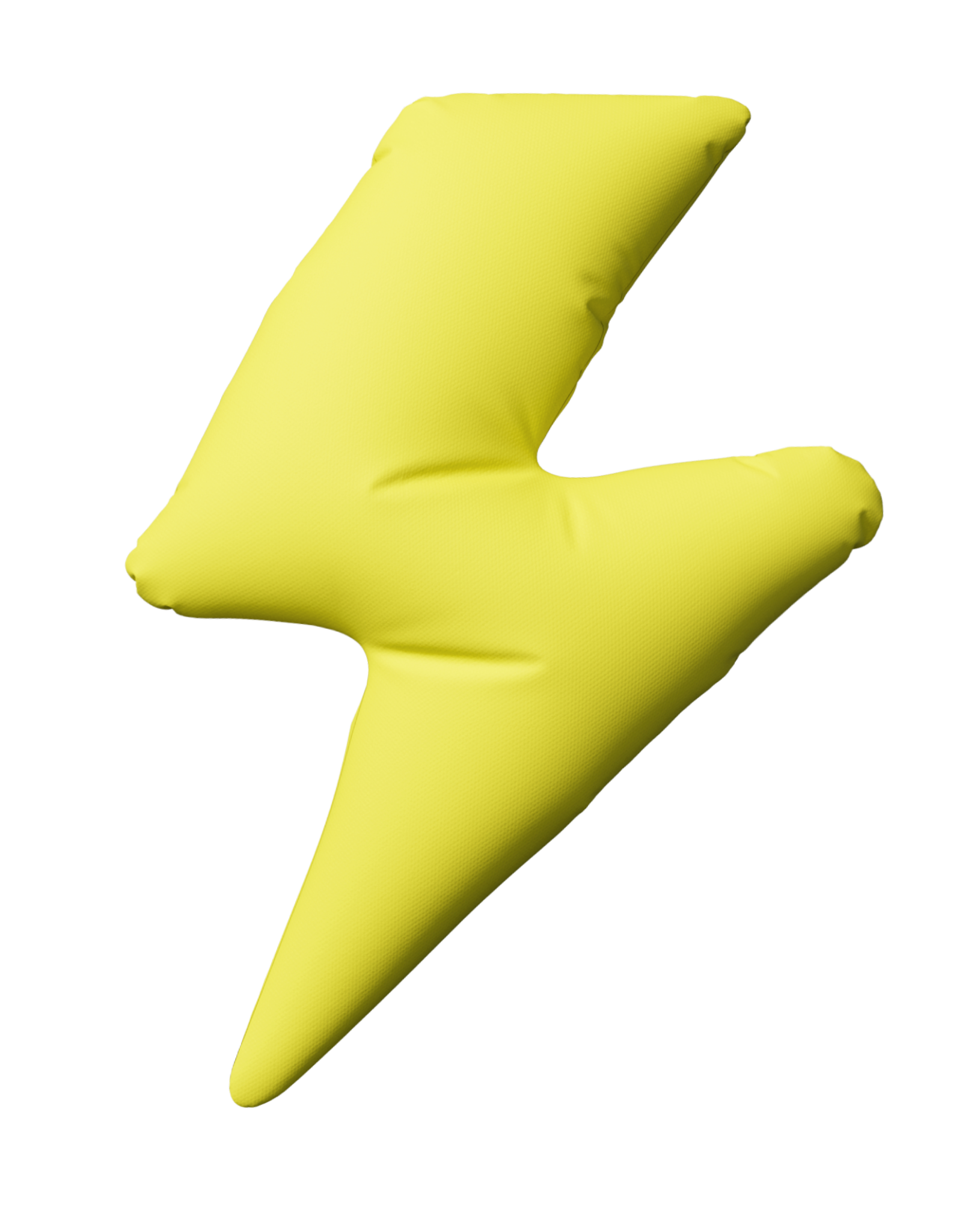 Разнообразие аналитик
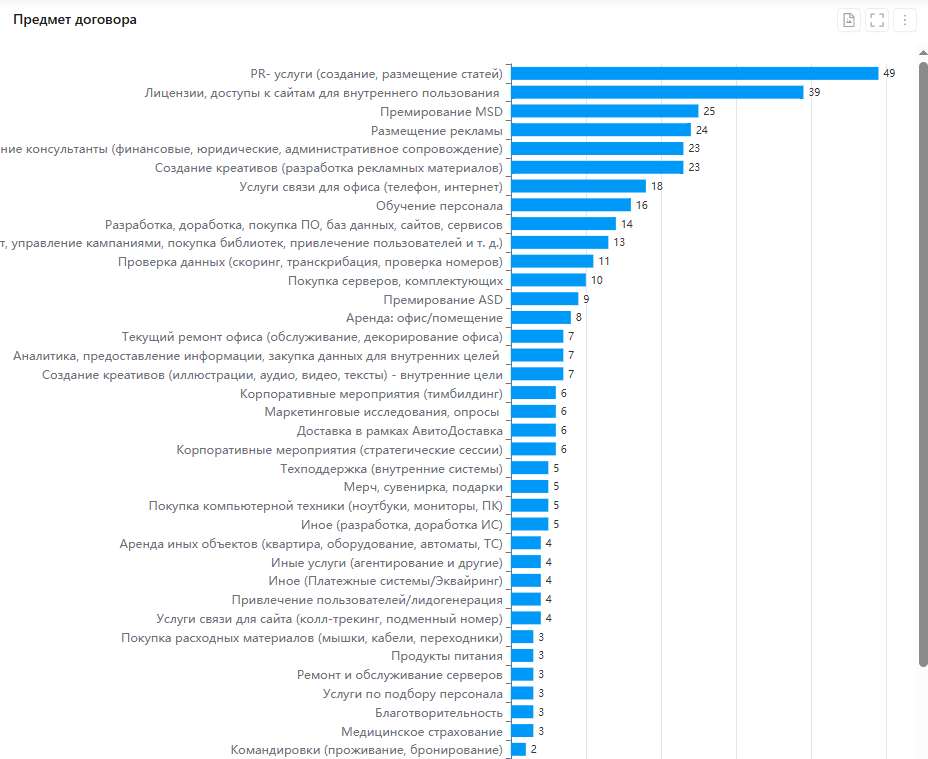 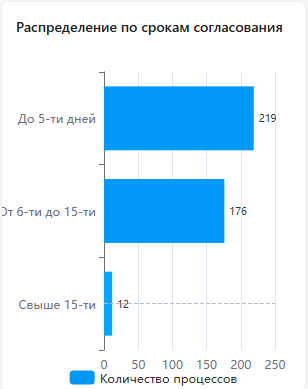 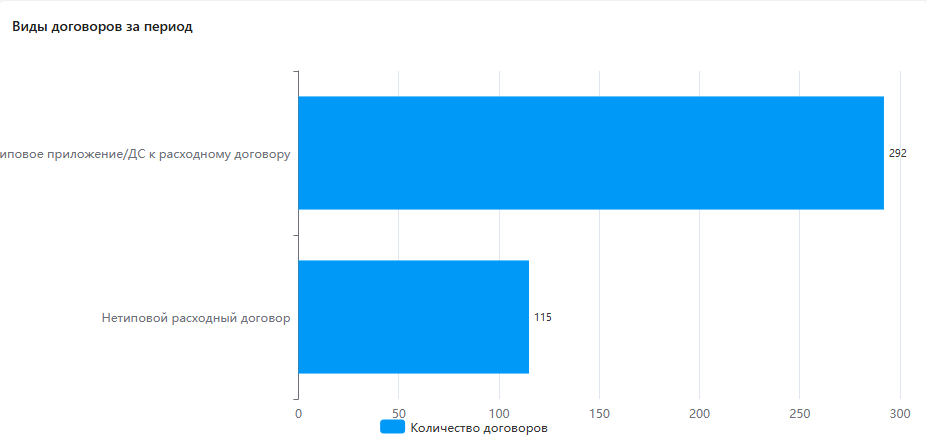 Как это работает
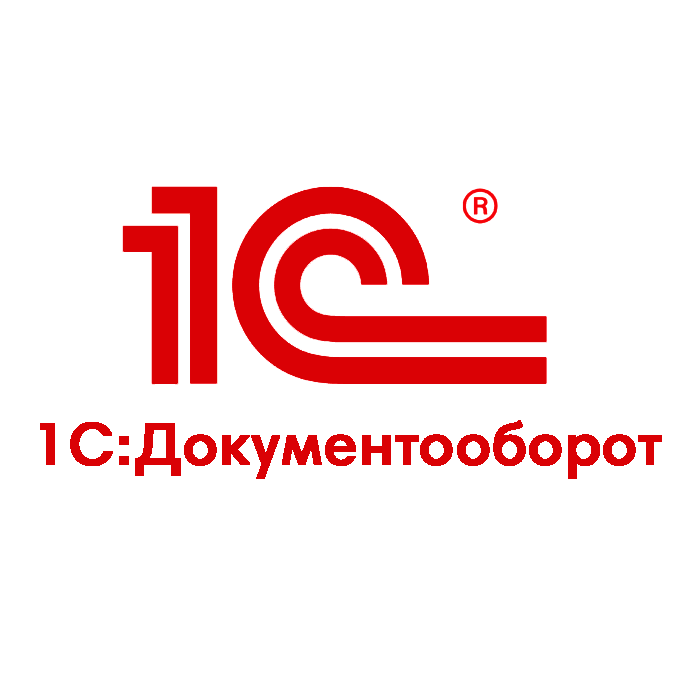 Redash
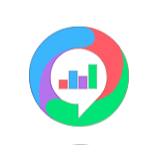 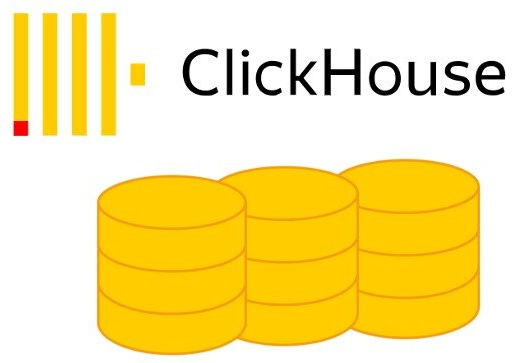 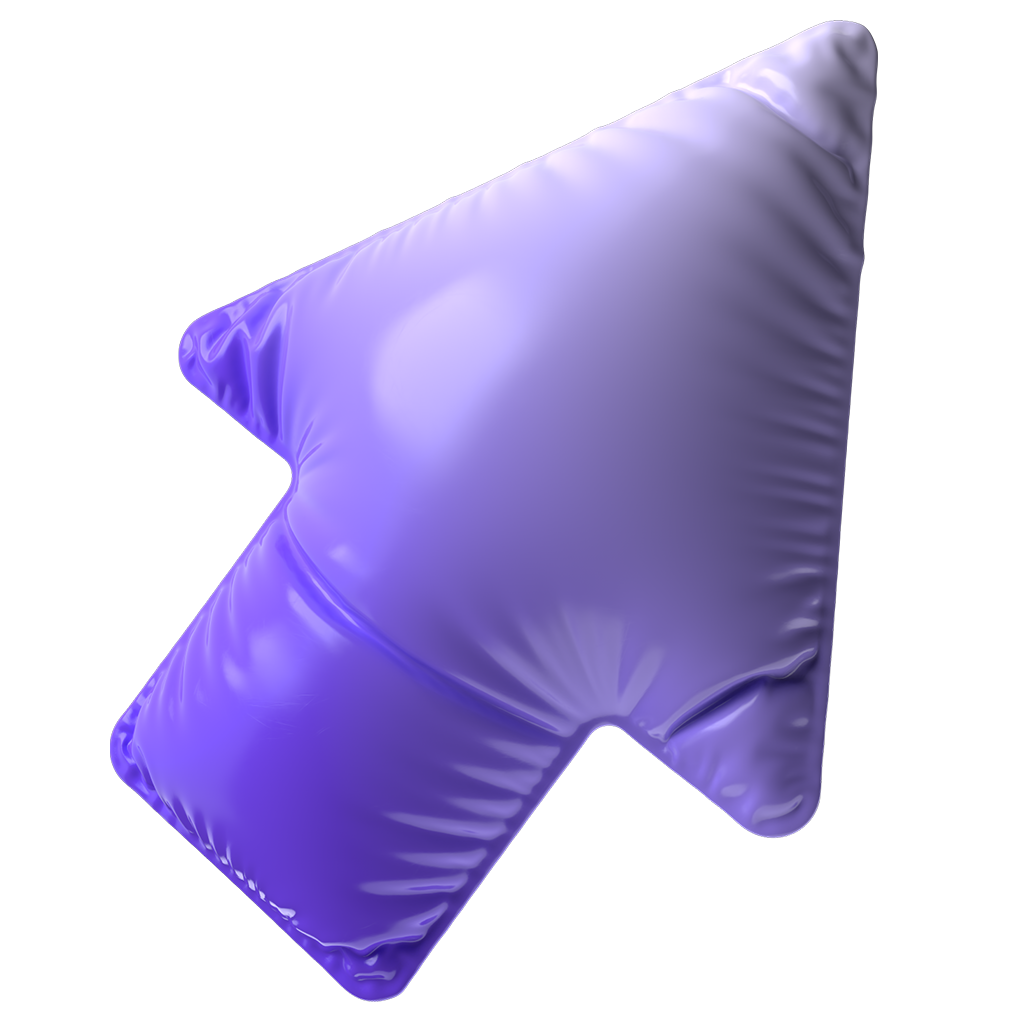 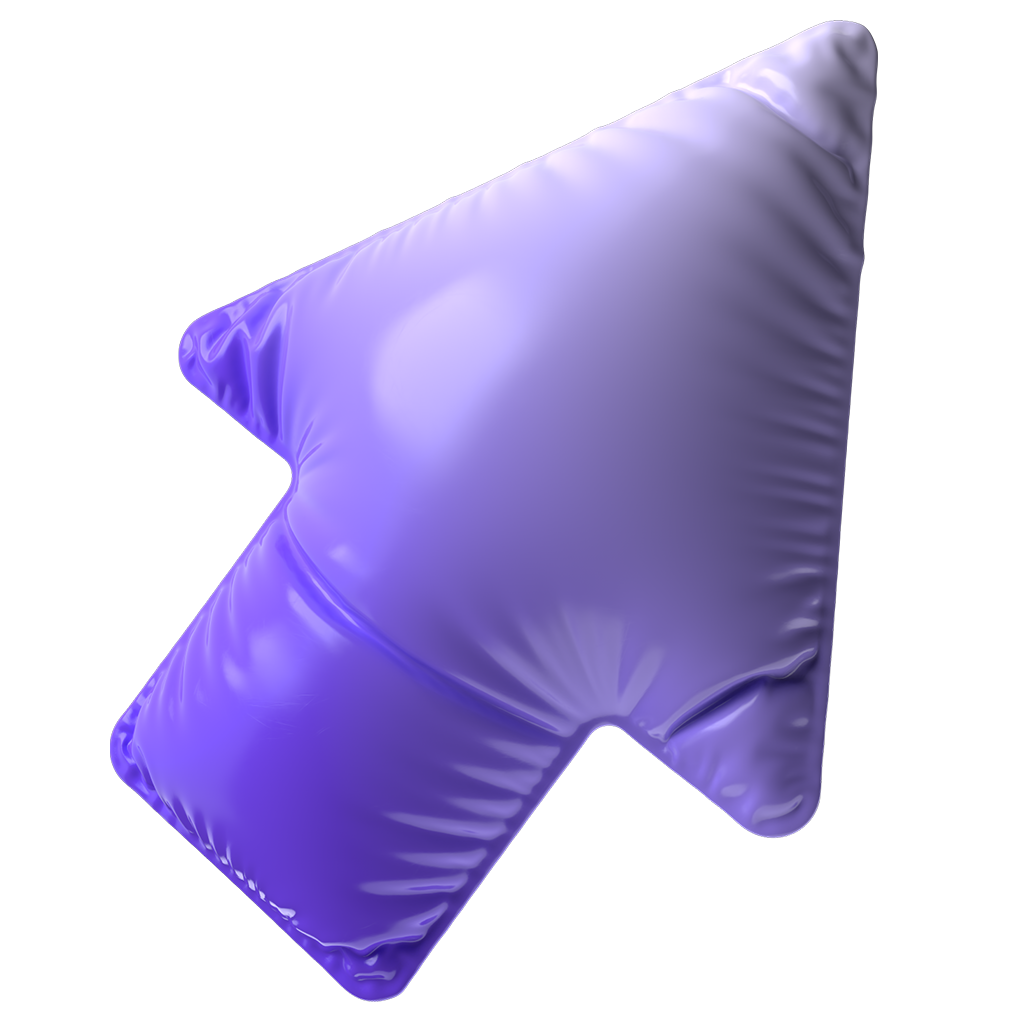 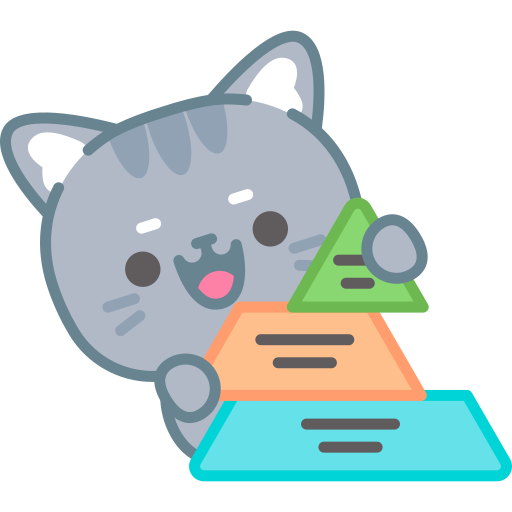 1С:ДО интегрирован с ClickHouse, который хранит, сжимает и выгружает данные в Redash
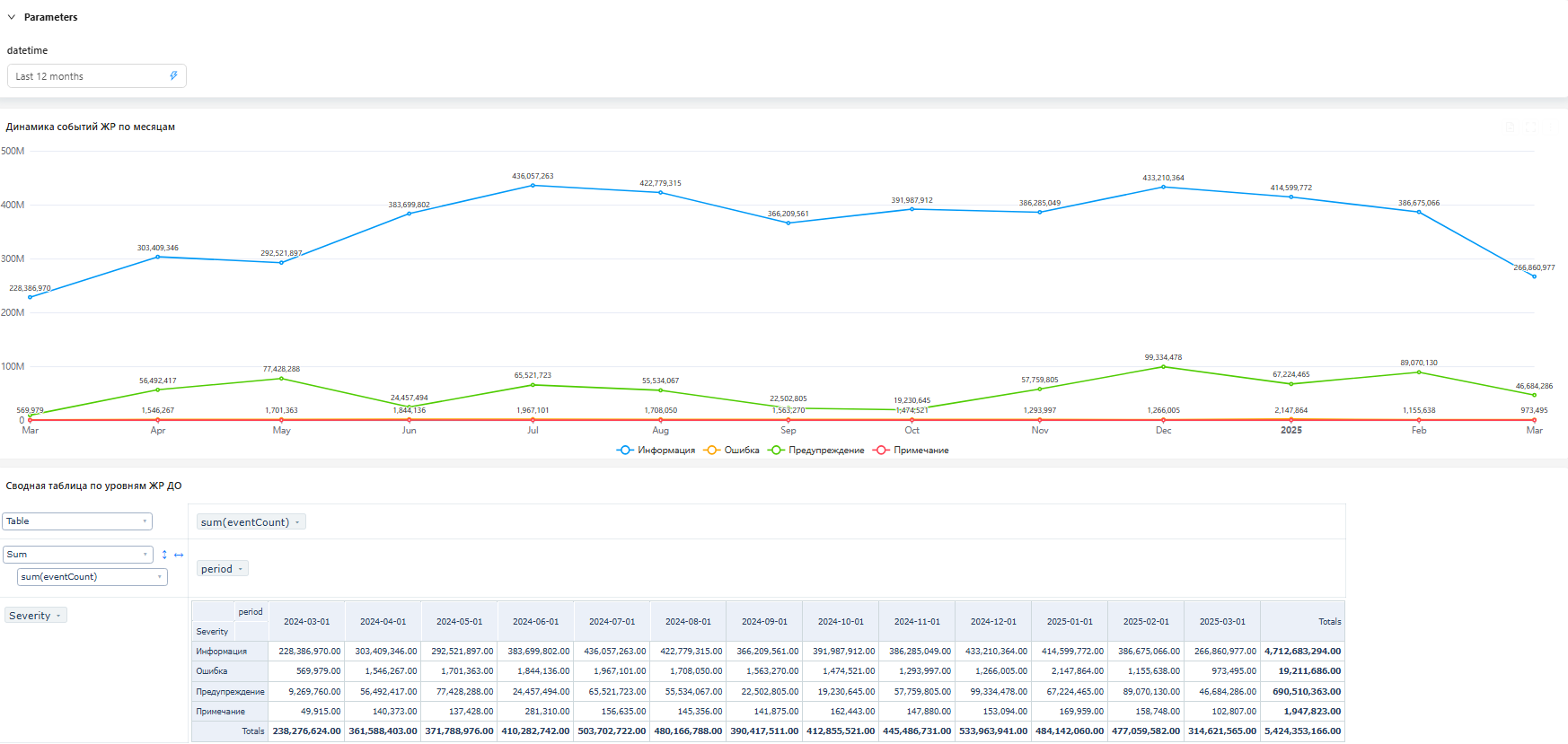 ClickHouse может хранить большие объемы данных
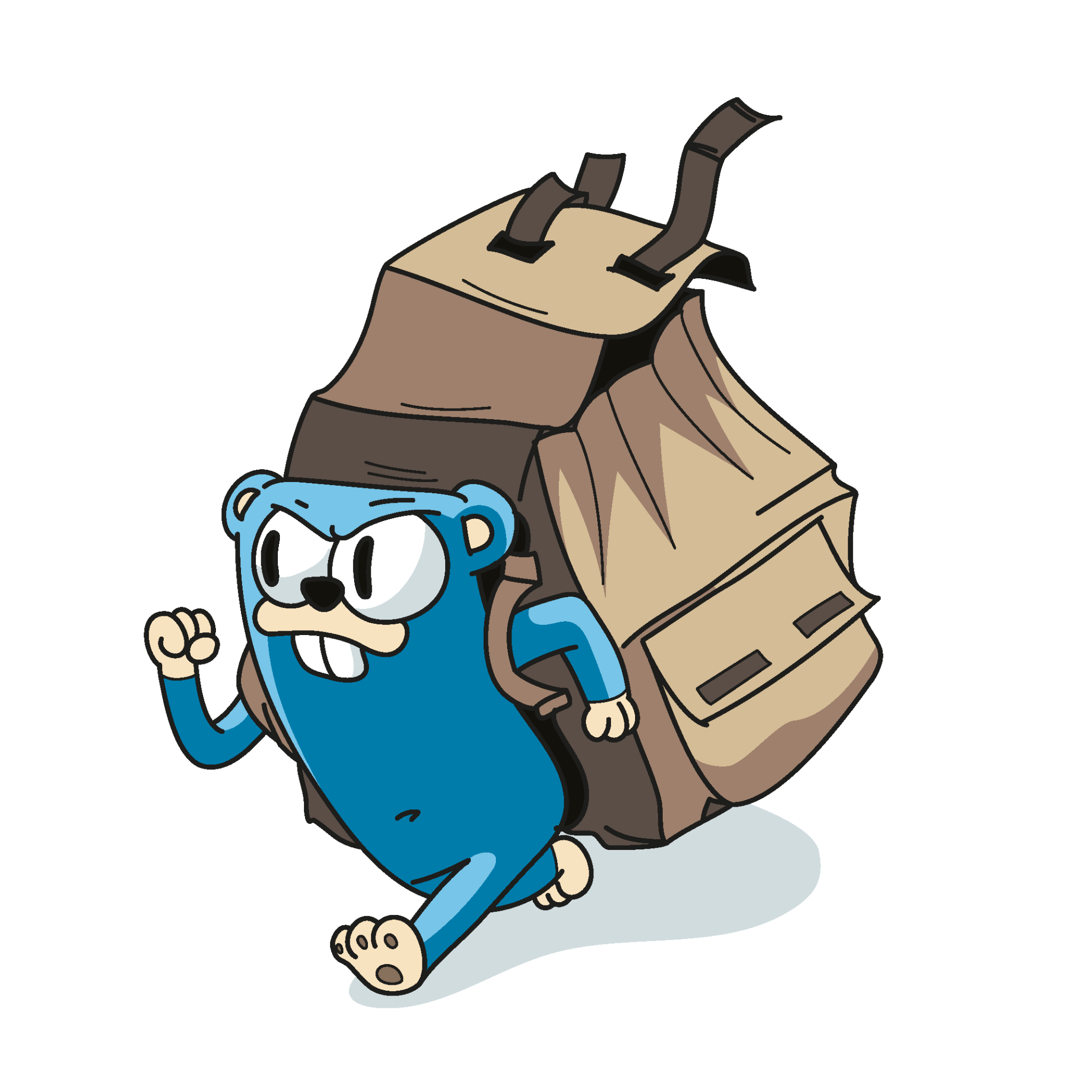 С какими трудностями столкнулись
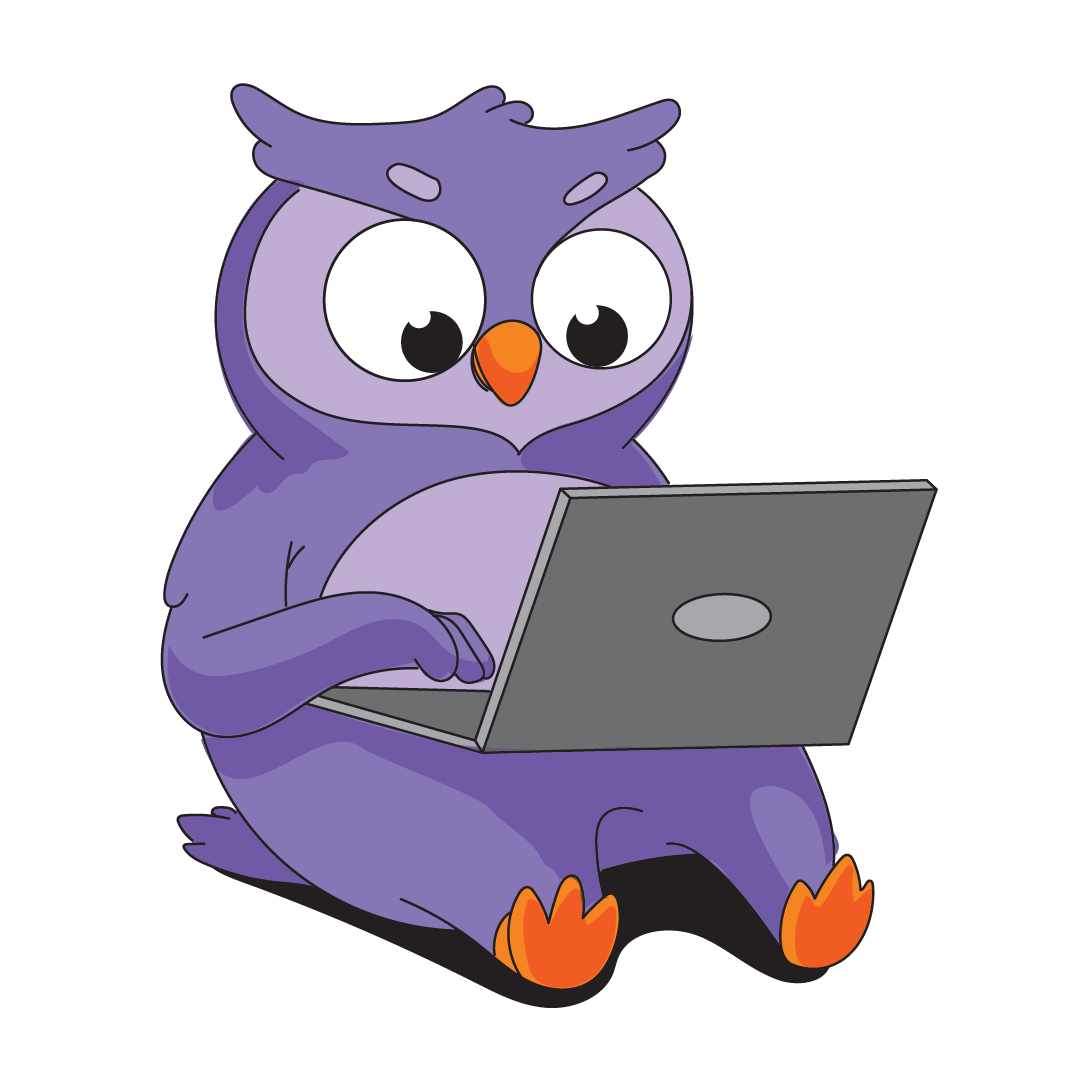 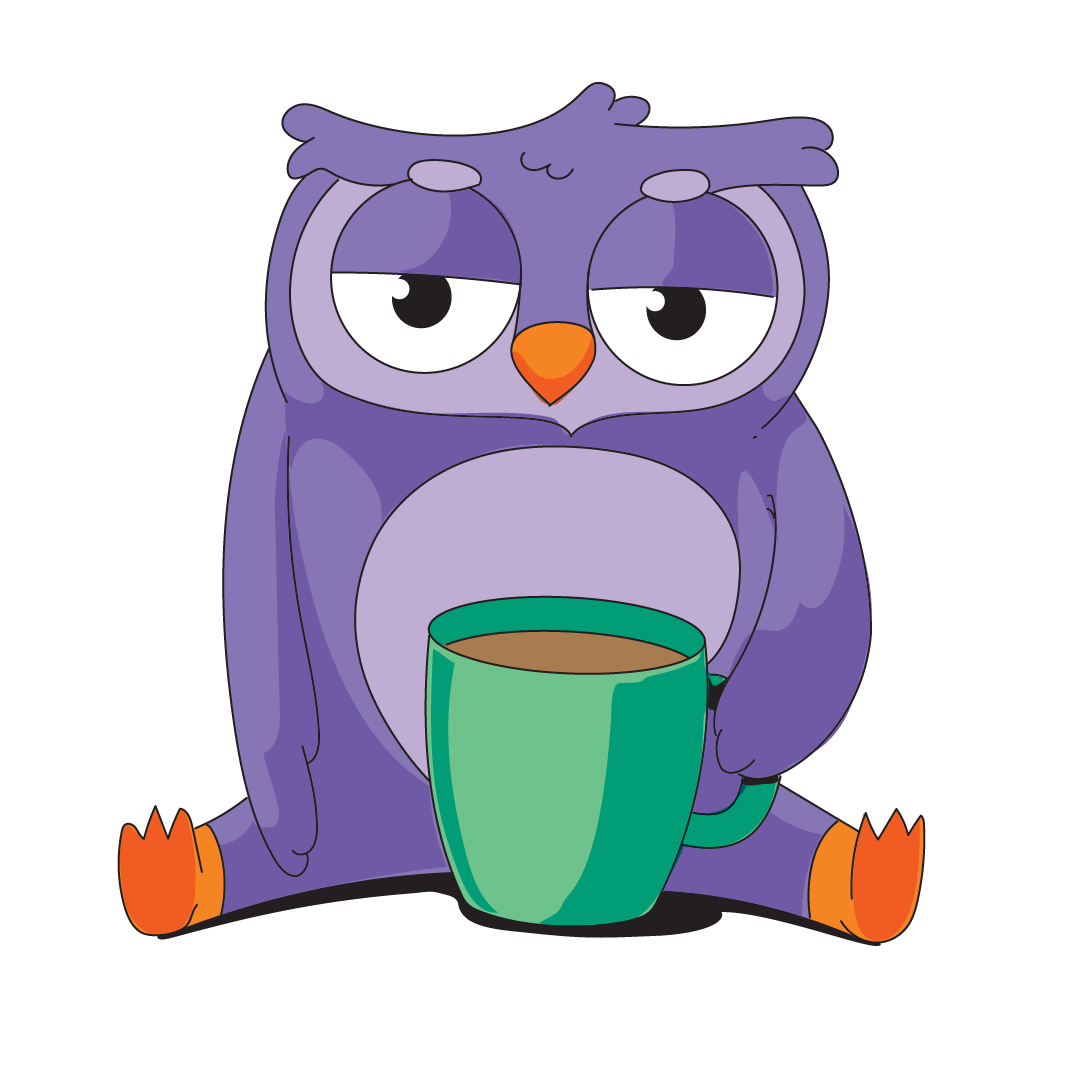 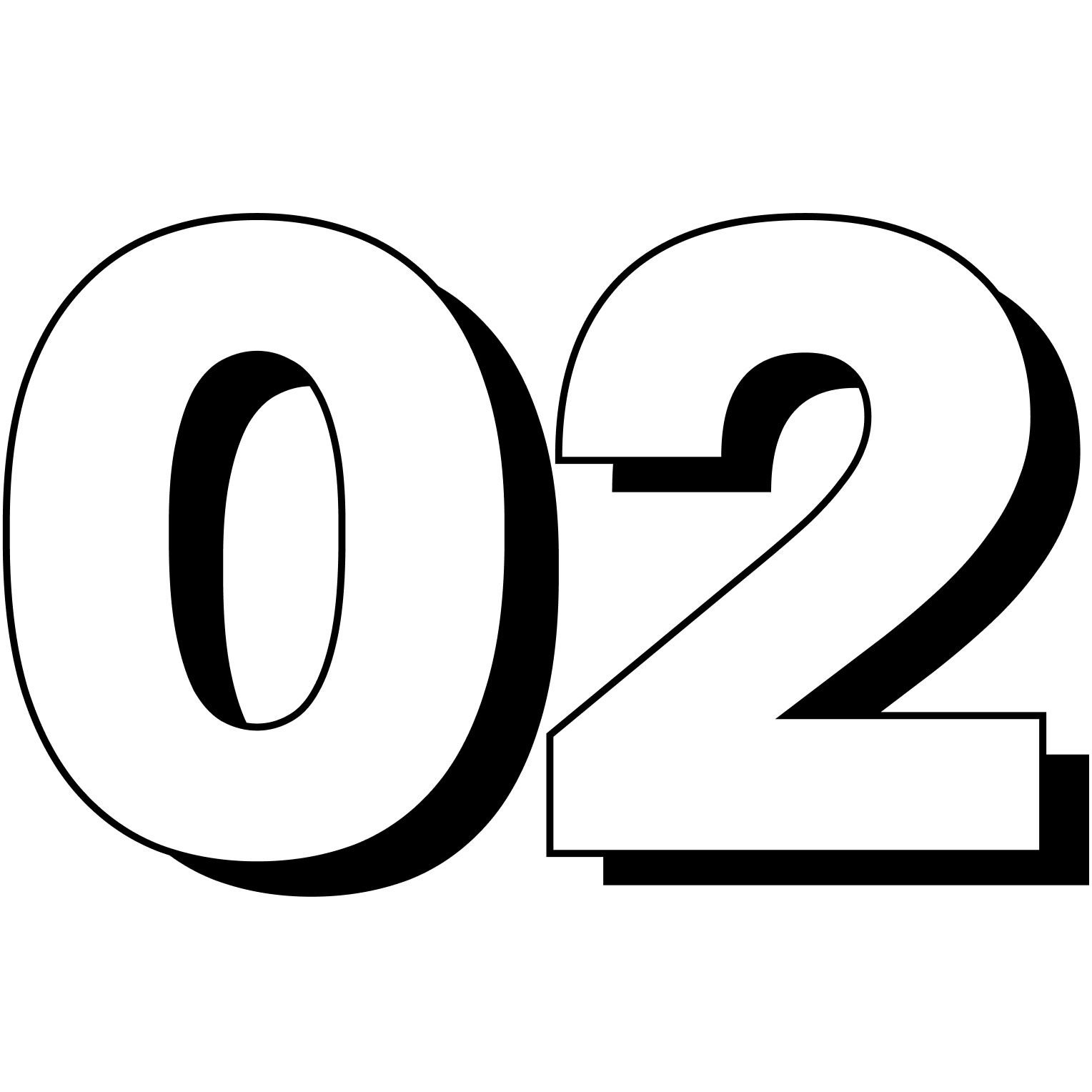 Большой объем данных
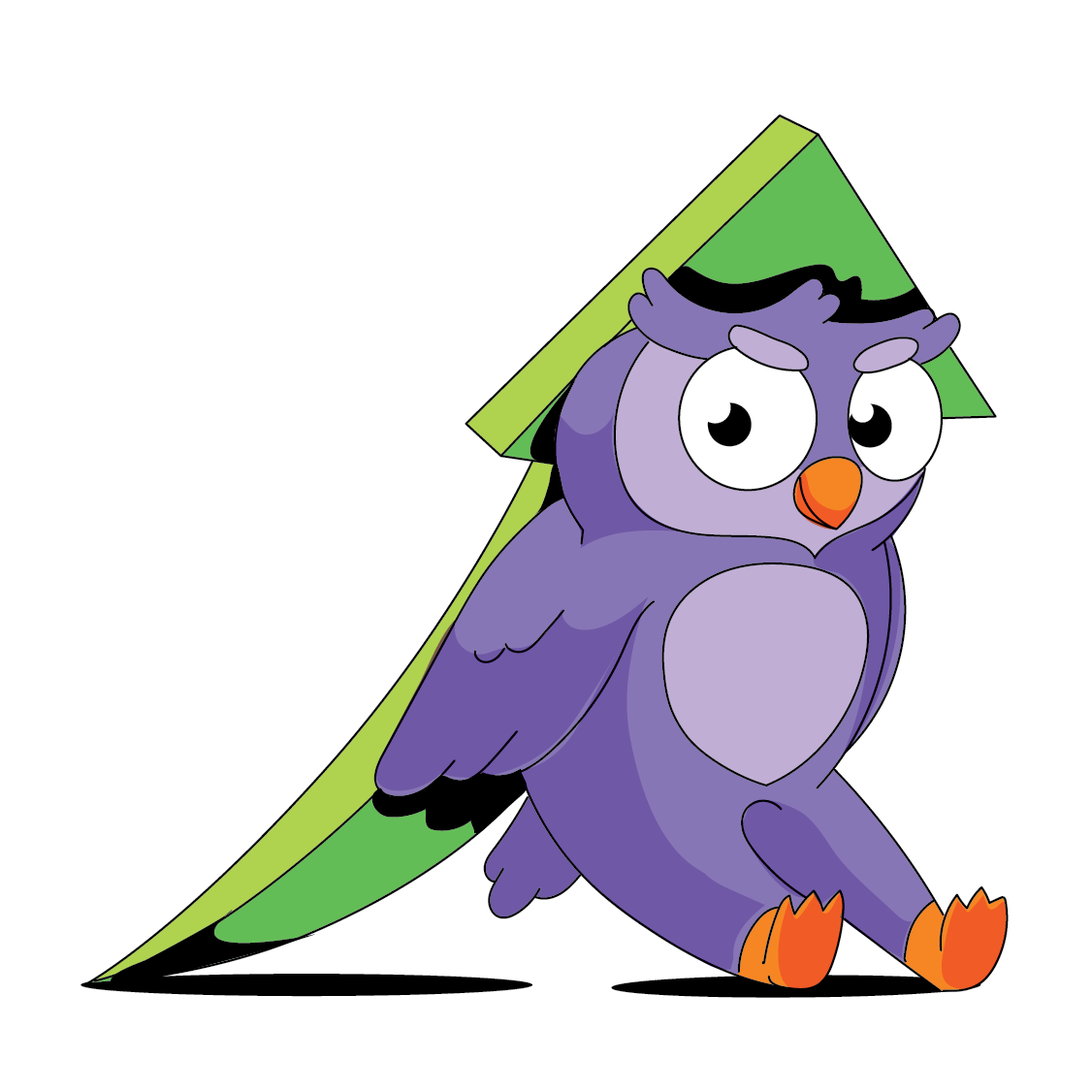 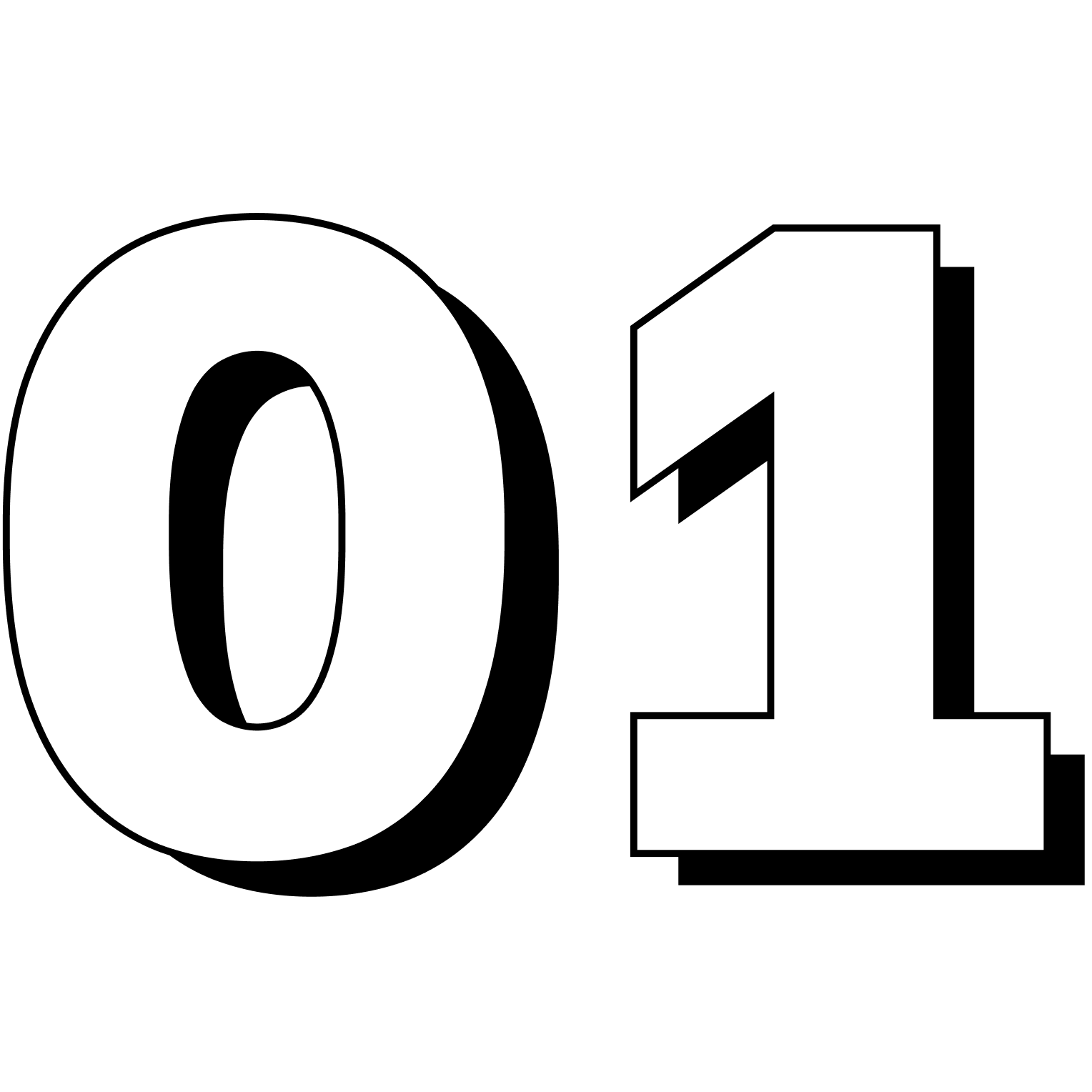 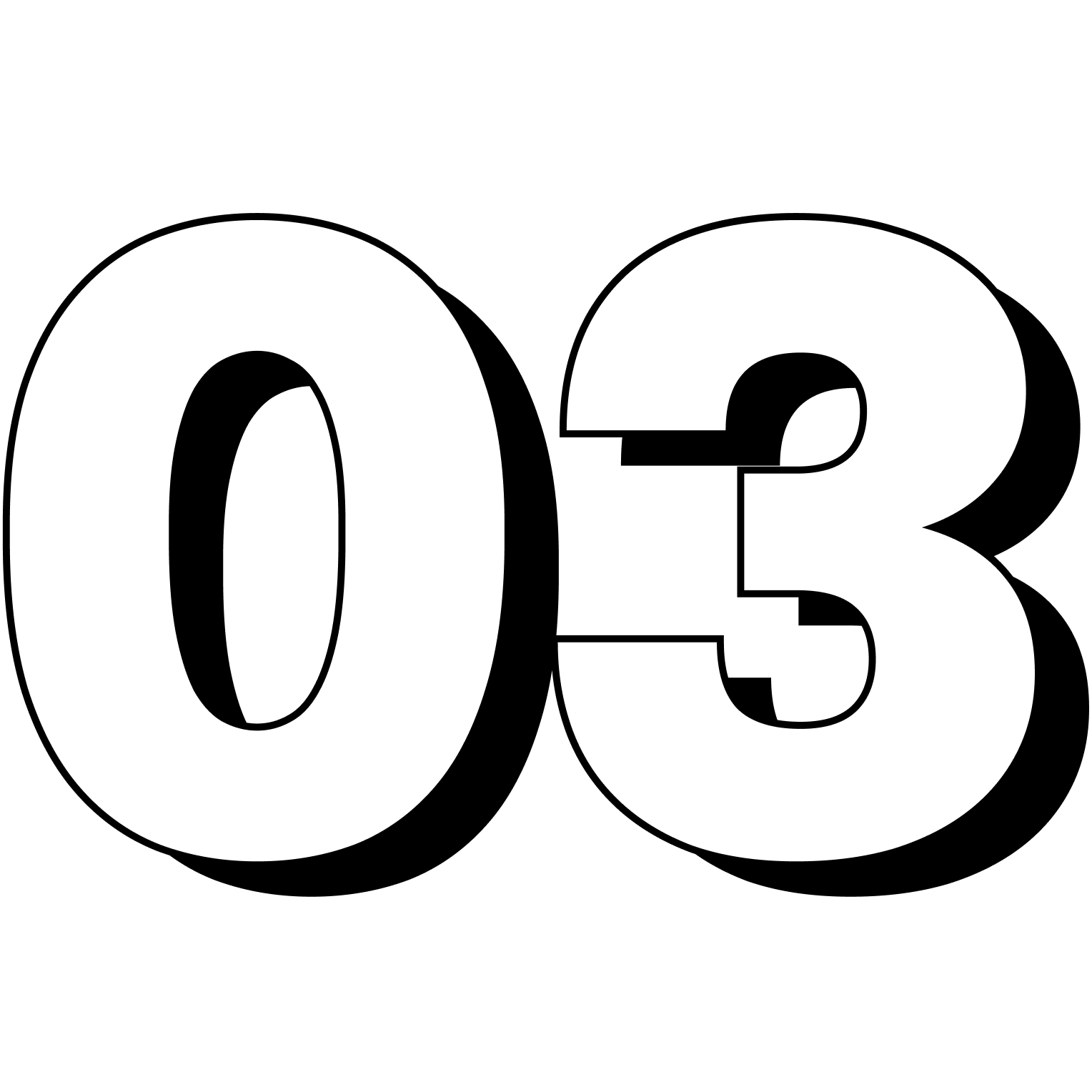 Несогласованность требований
Изменение требований
Композицию из инструментов графики можно менять в зависимости от контекста слайда
Что получили
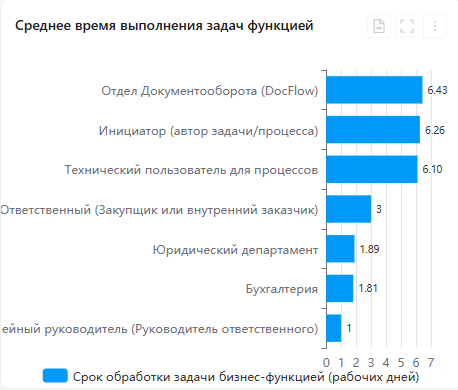 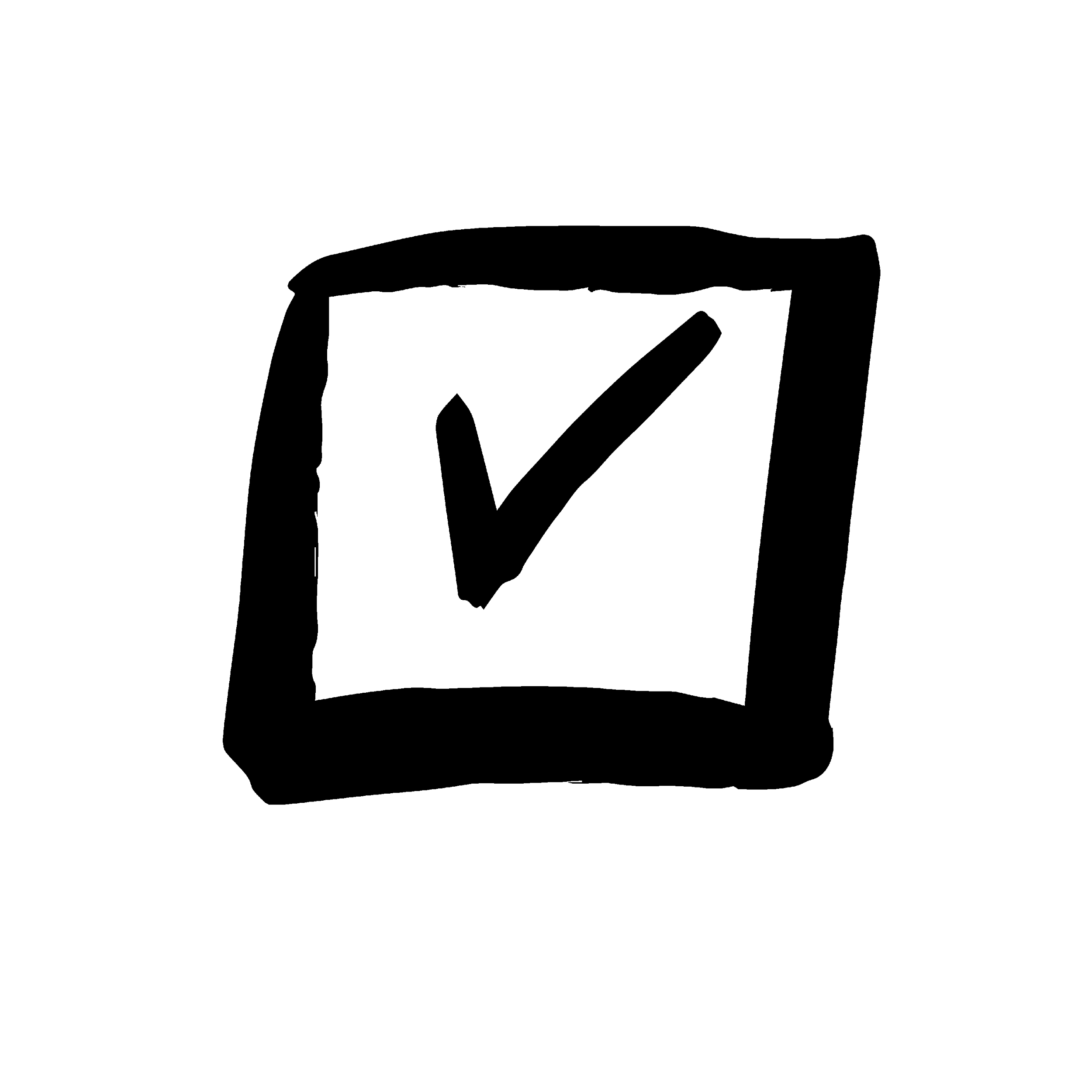 Доступность аналитик
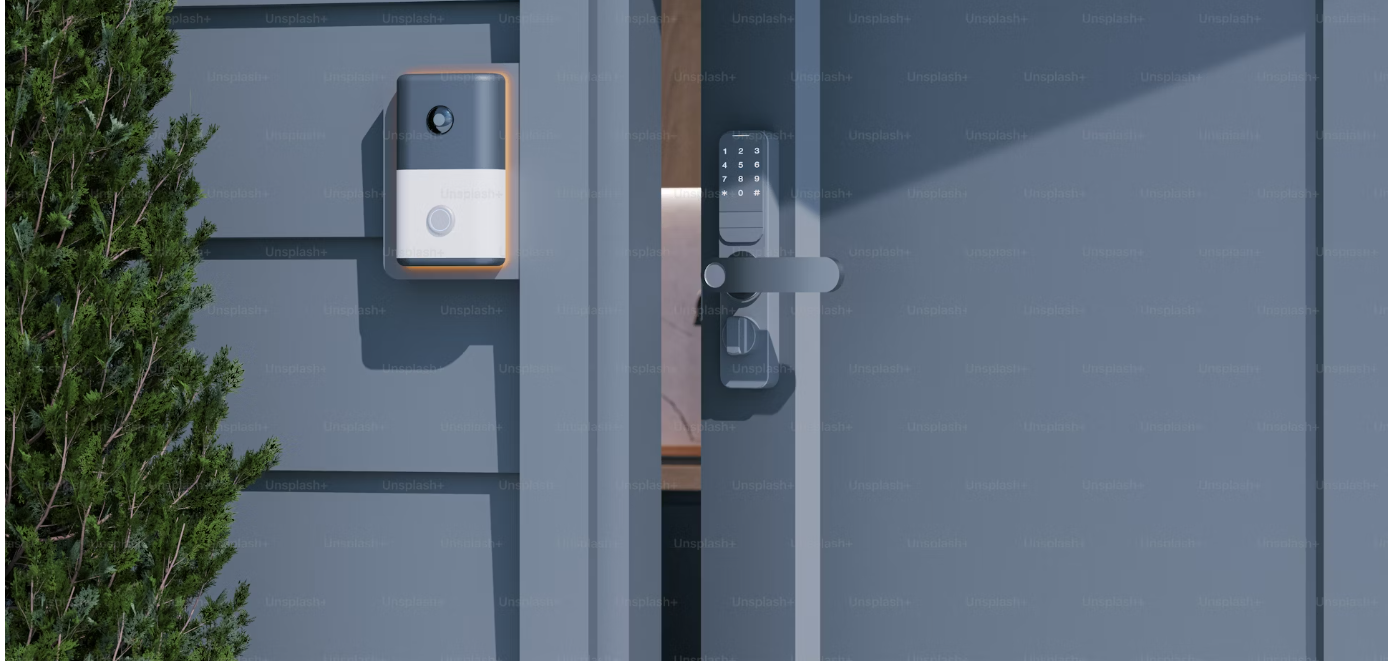 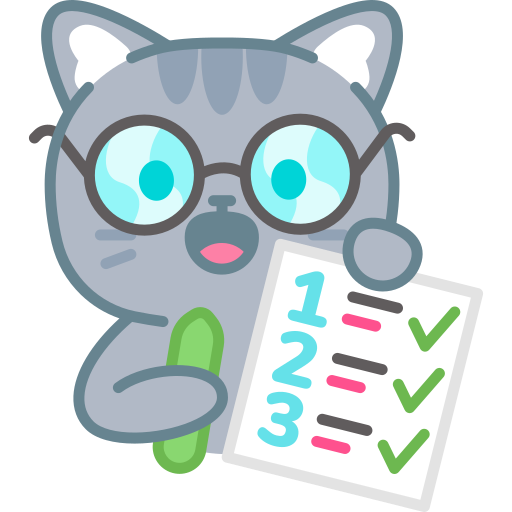 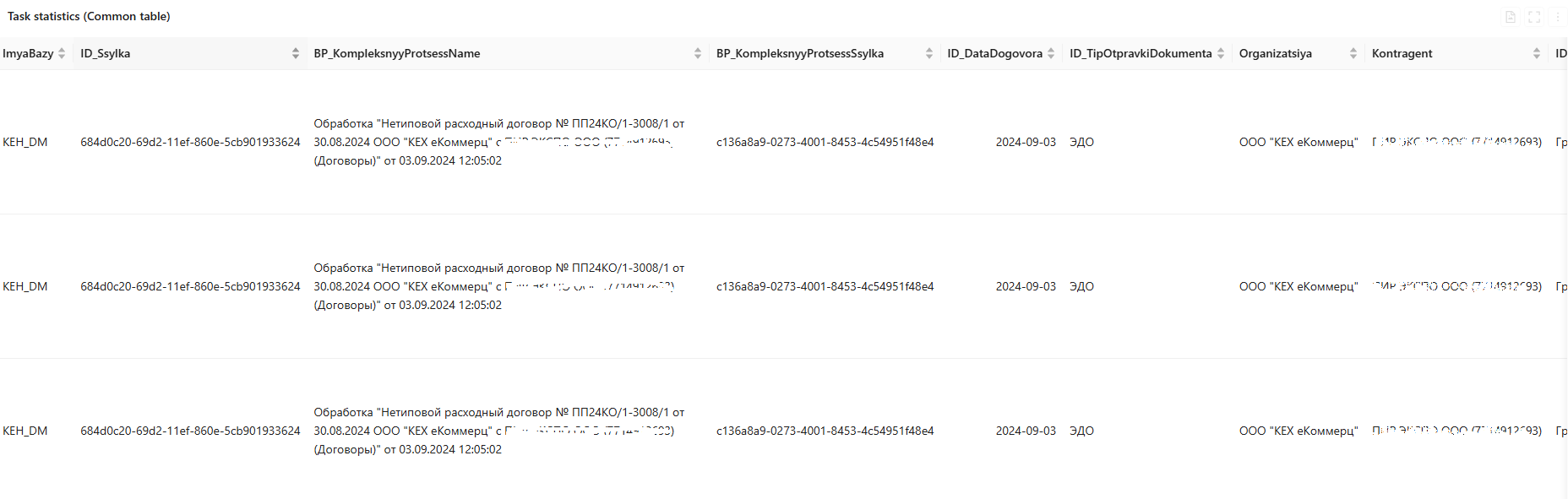 Композицию из инструментов графики можно менять в зависимости от контекста слайда
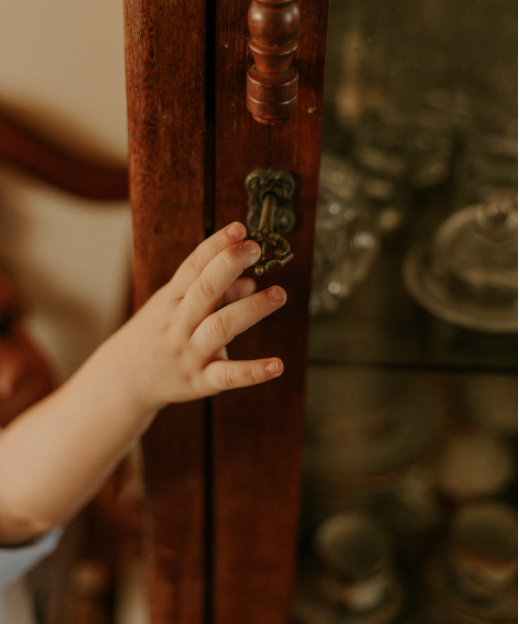 Что получили
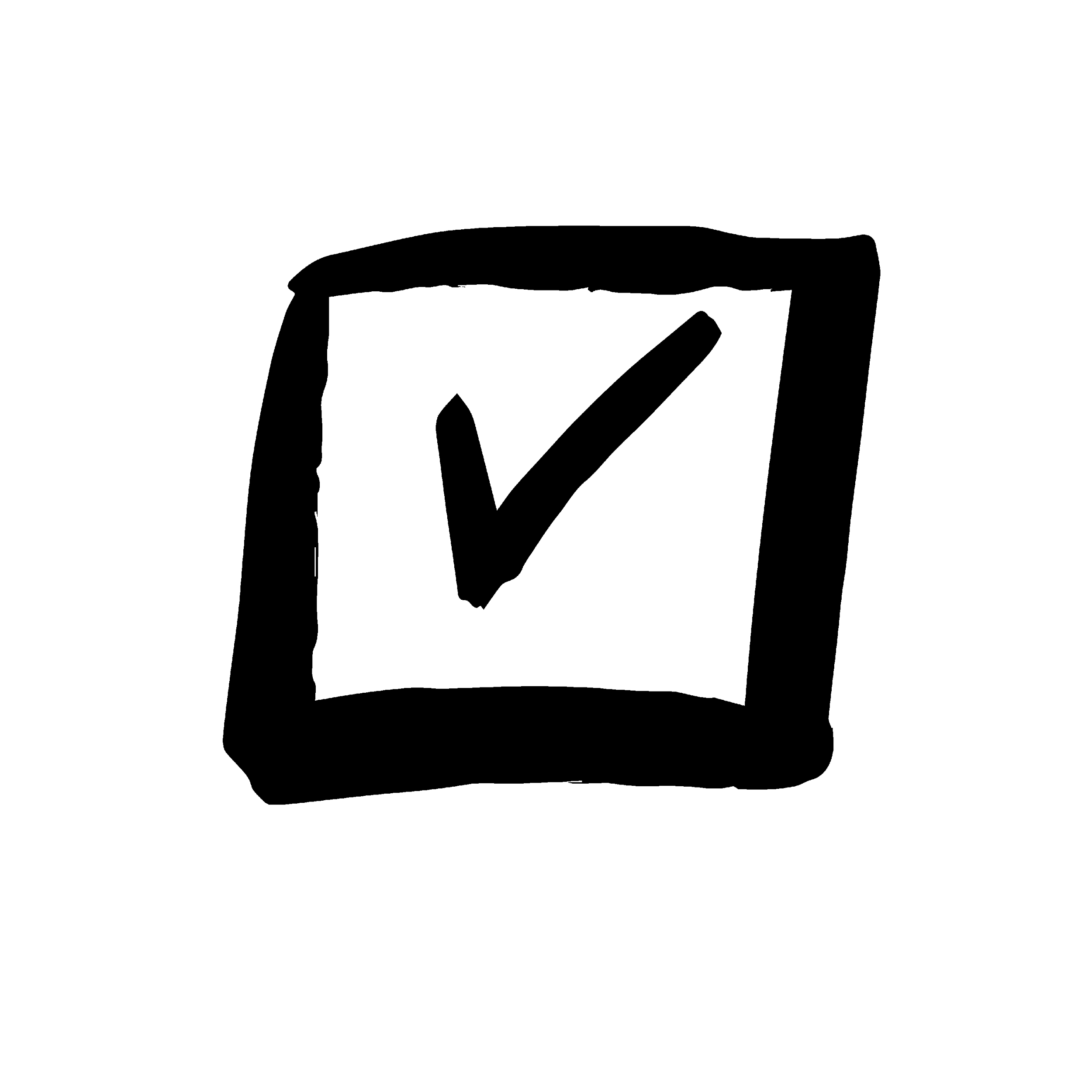 Безопасный доступ к данным
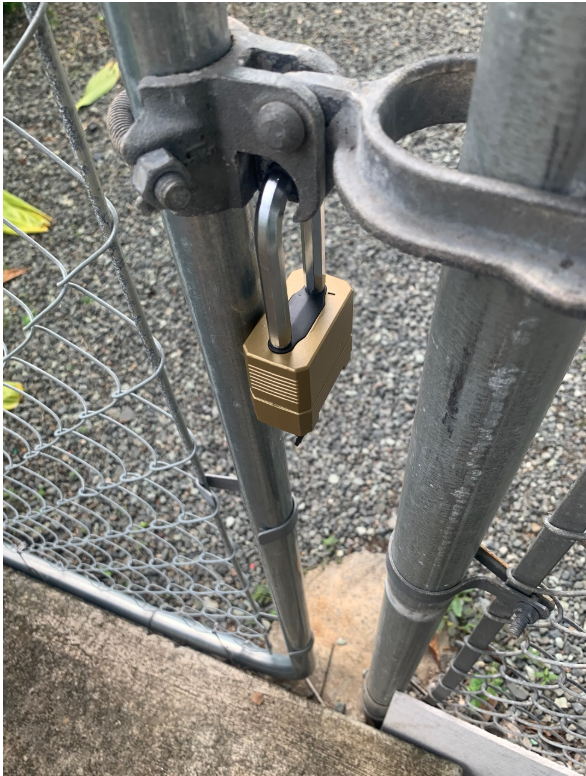 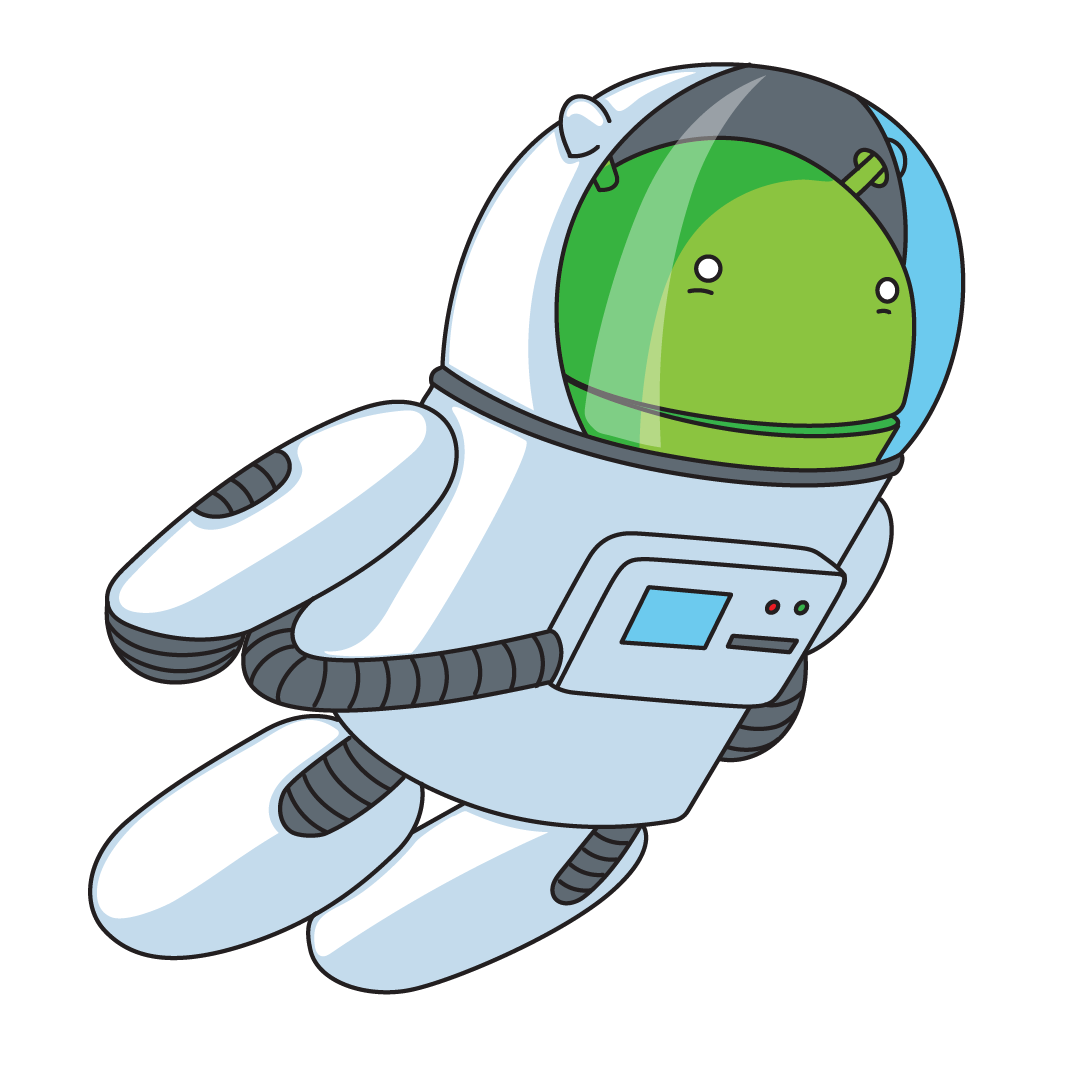 Композицию из инструментов графики можно менять в зависимости от контекста слайда
Что получили
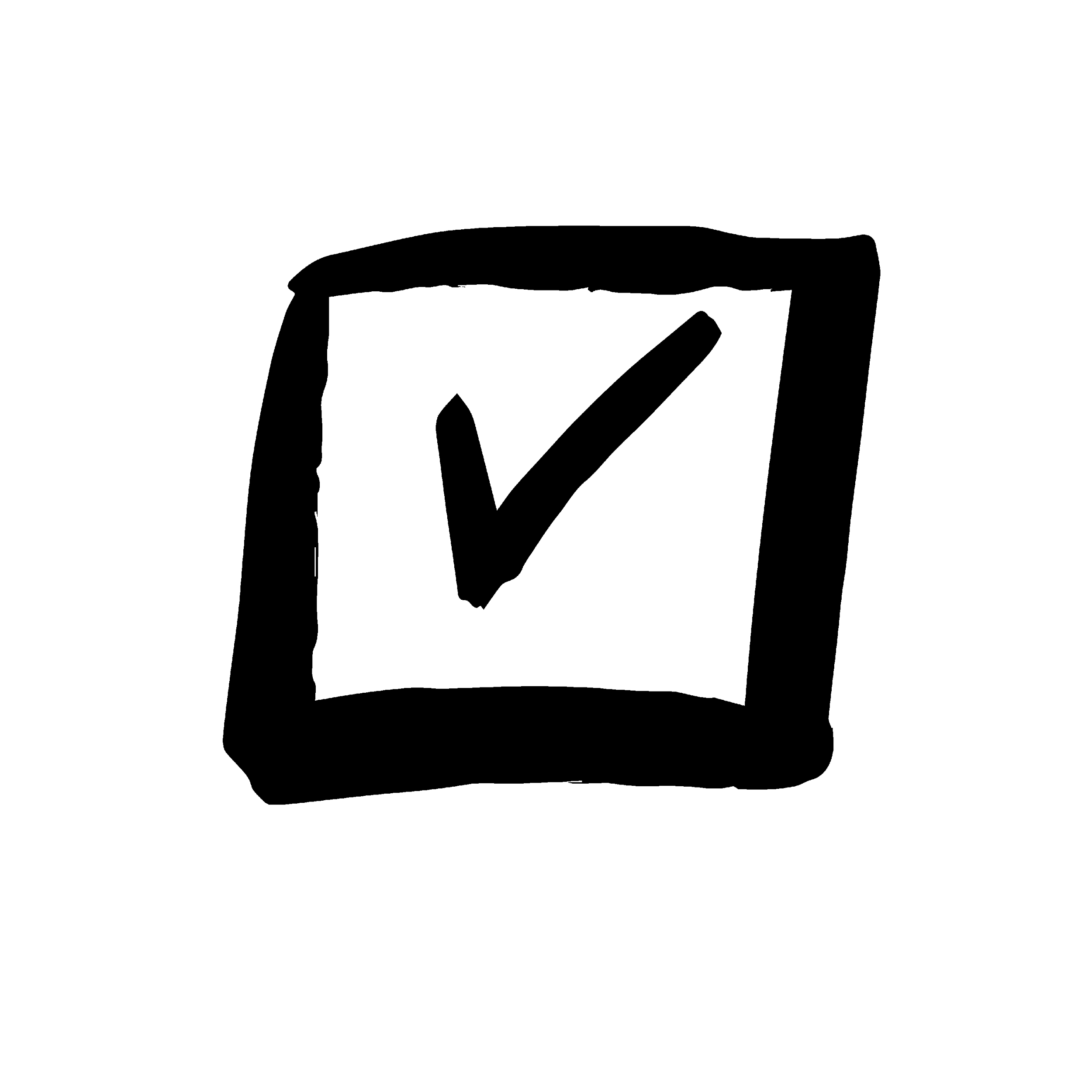 Снижение нагрузки на аналитиков 1С:ДО
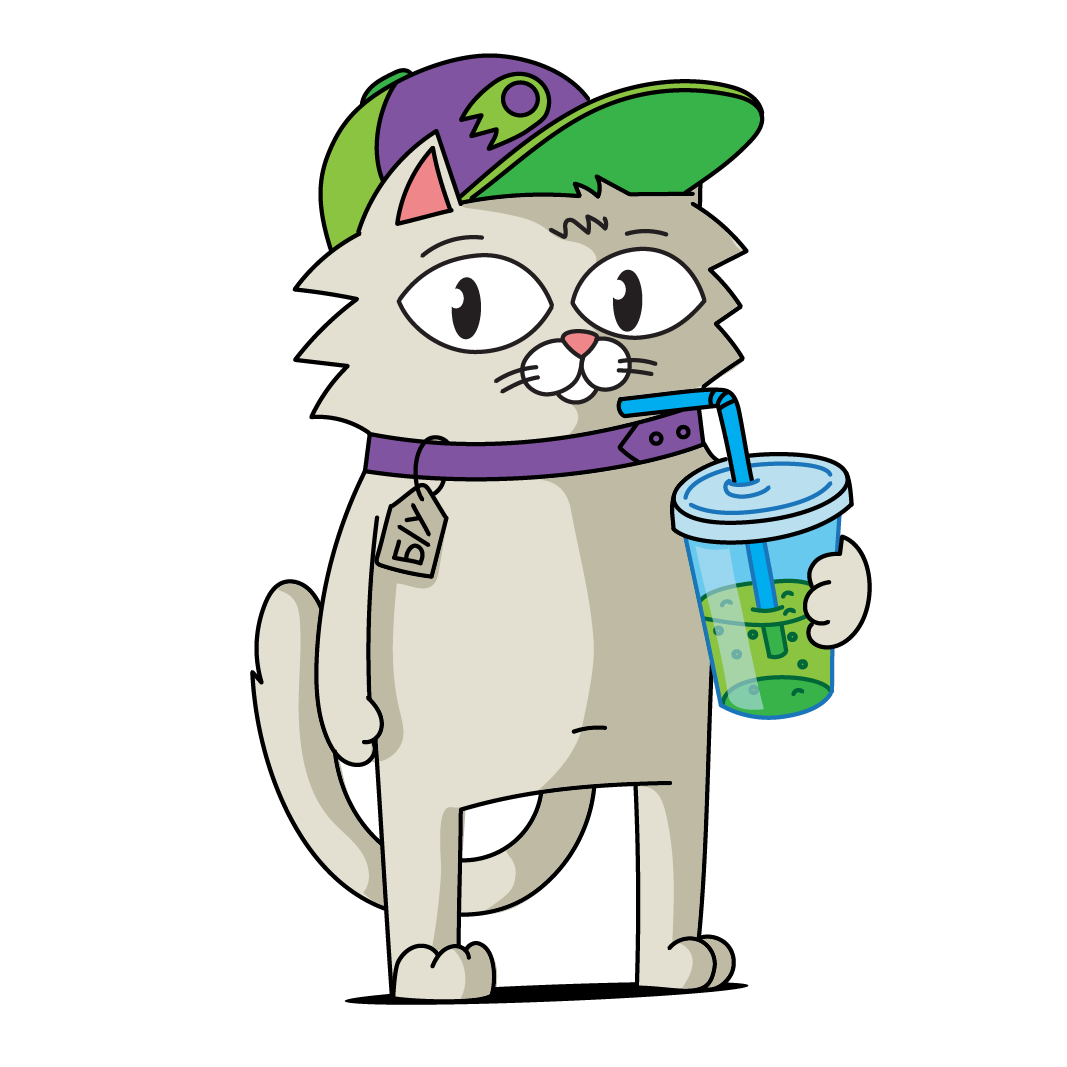 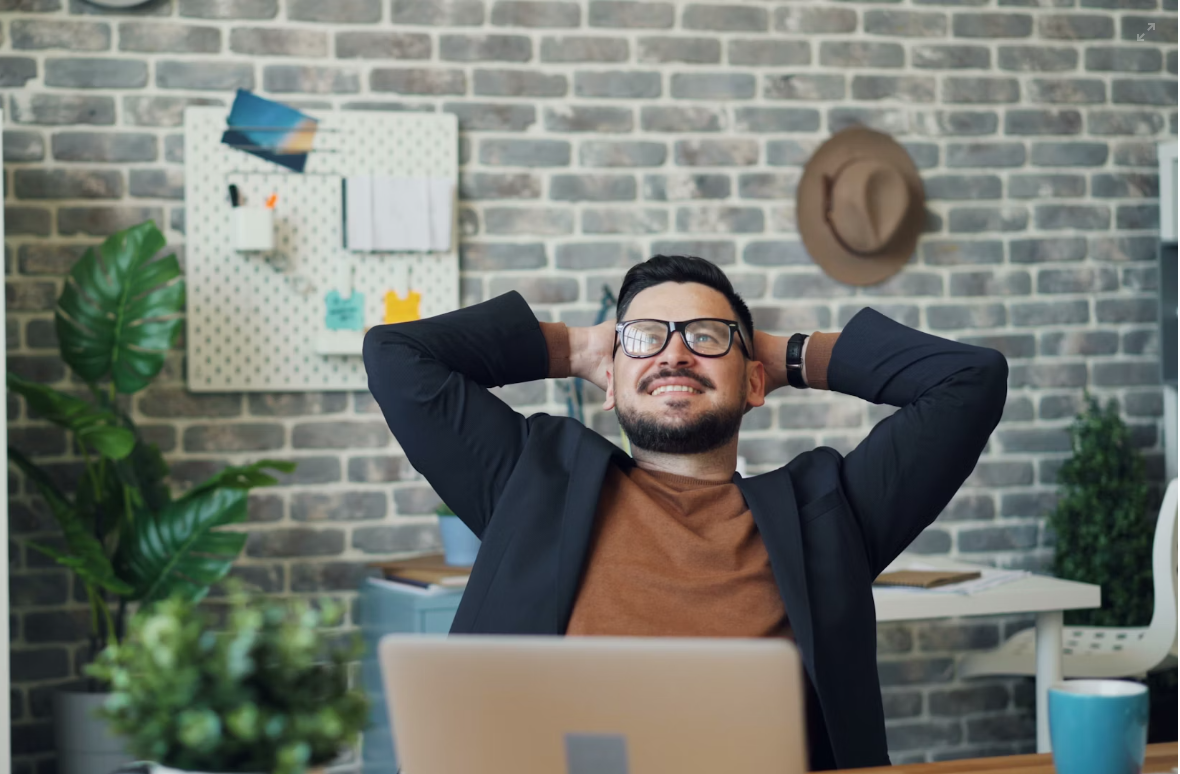 Композицию из инструментов графики можно менять в зависимости от контекста слайда
Что получили
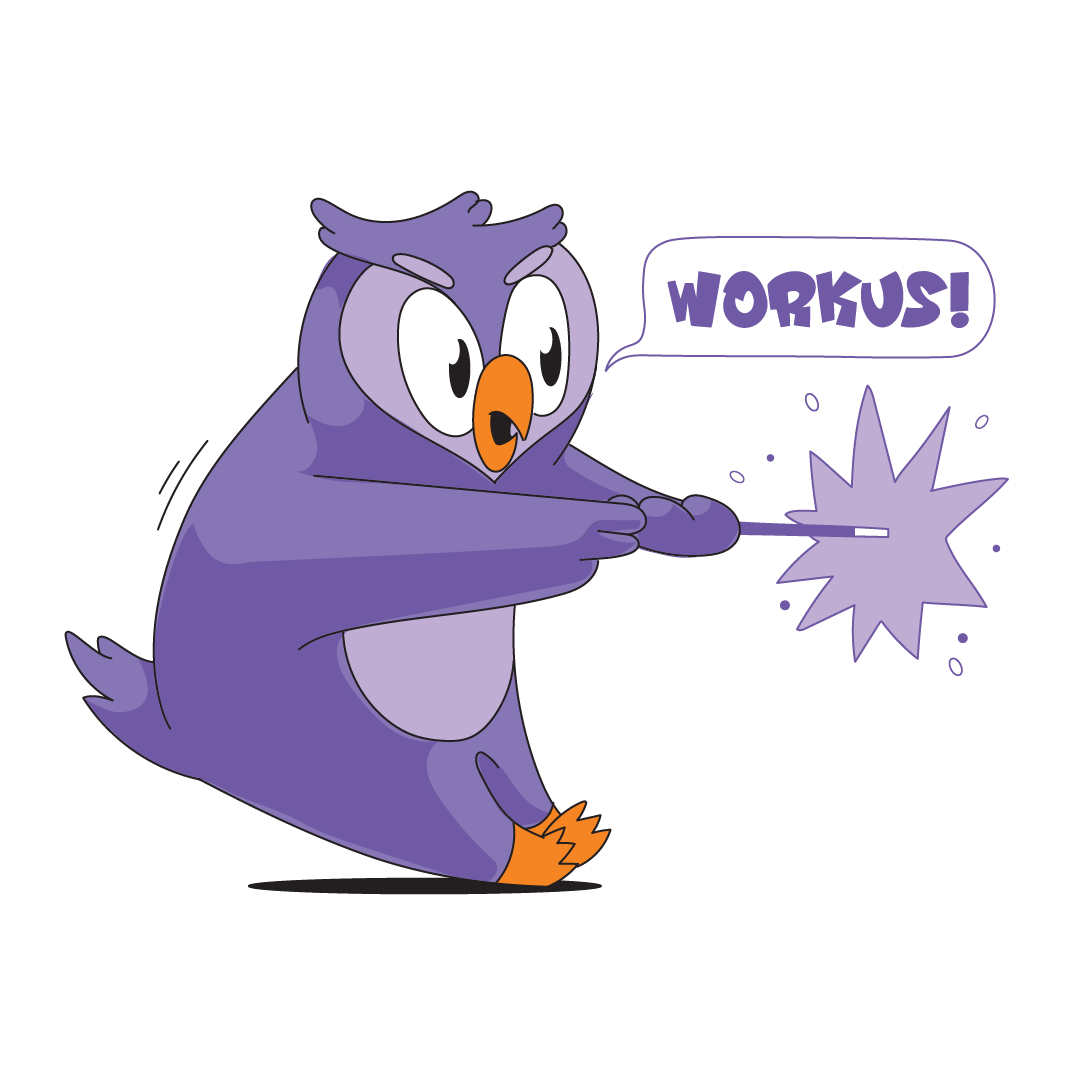 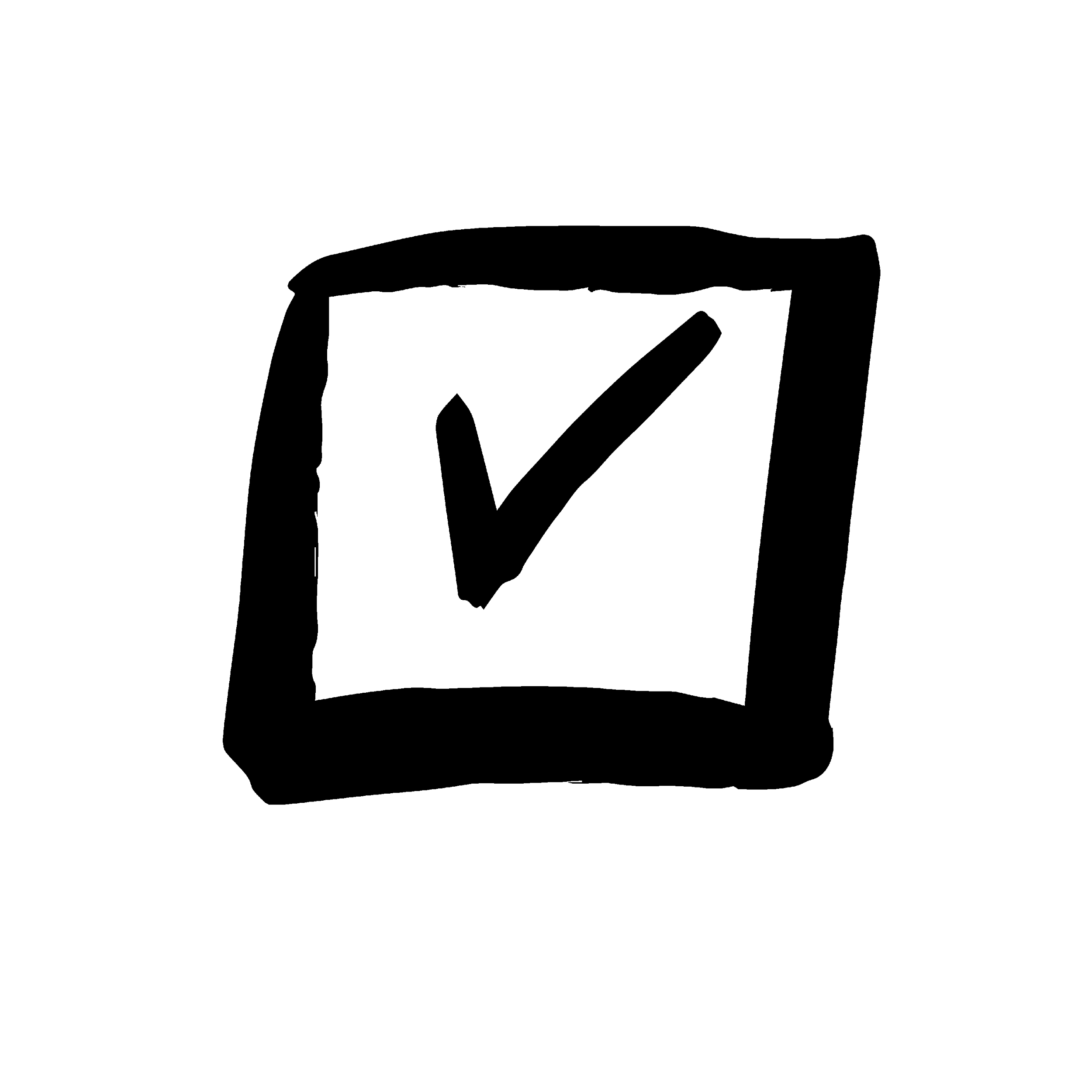 Сокращение сроков согласования договоров
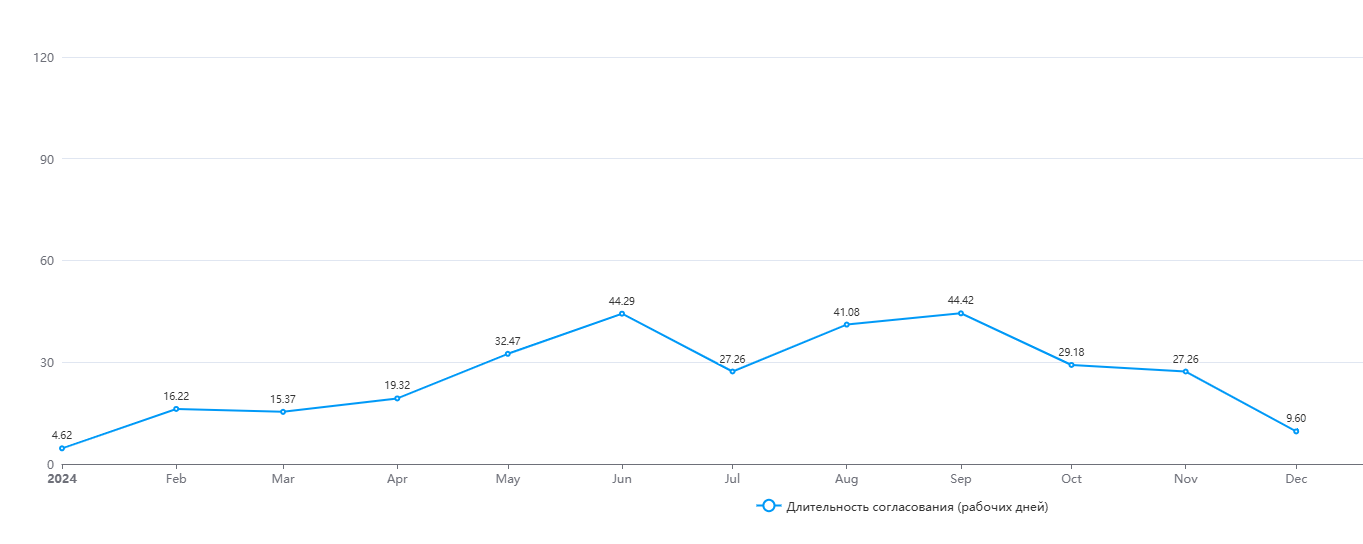 Композицию из инструментов графики можно менять в зависимости от контекста слайда
Что получили
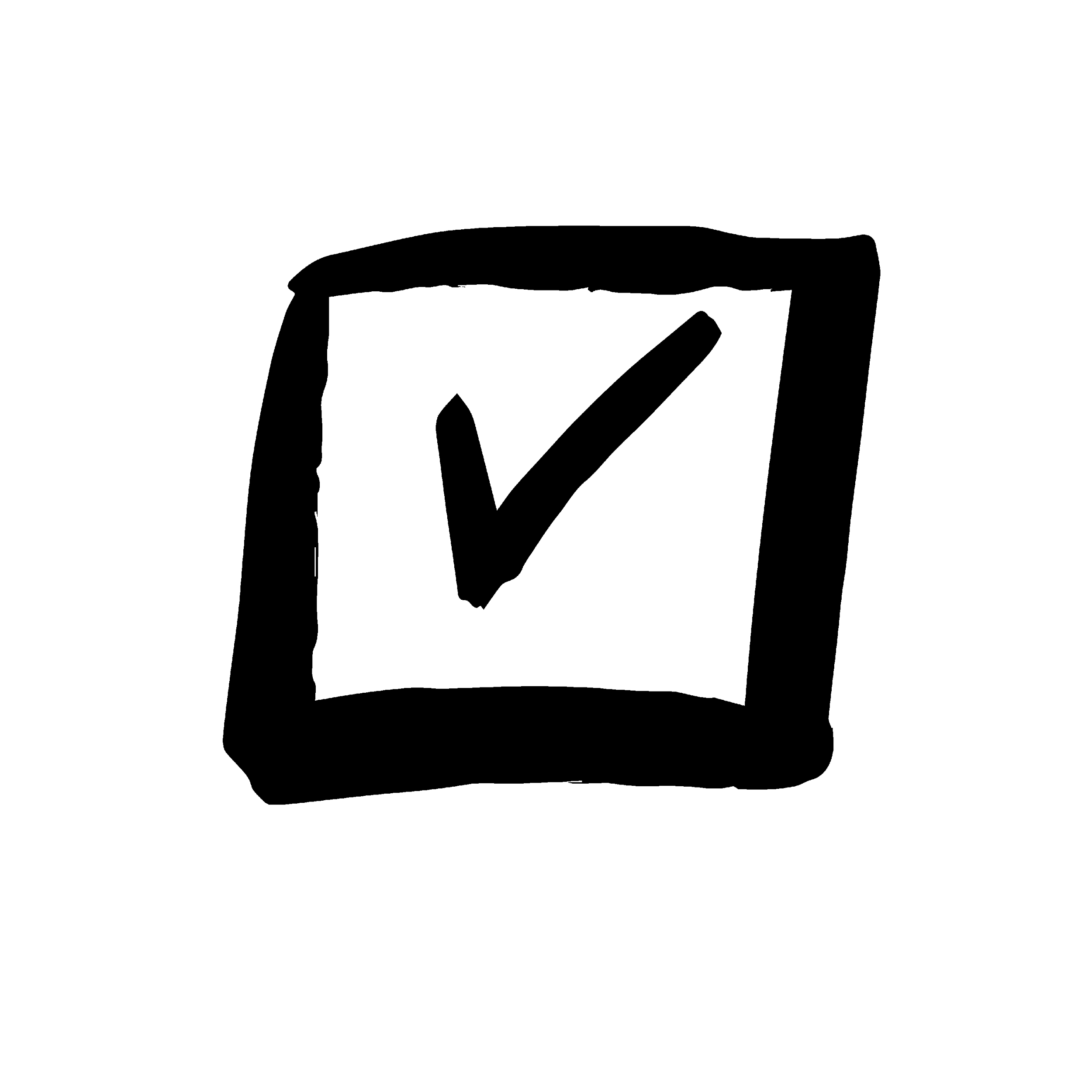 Упрощенные маршруты согласования
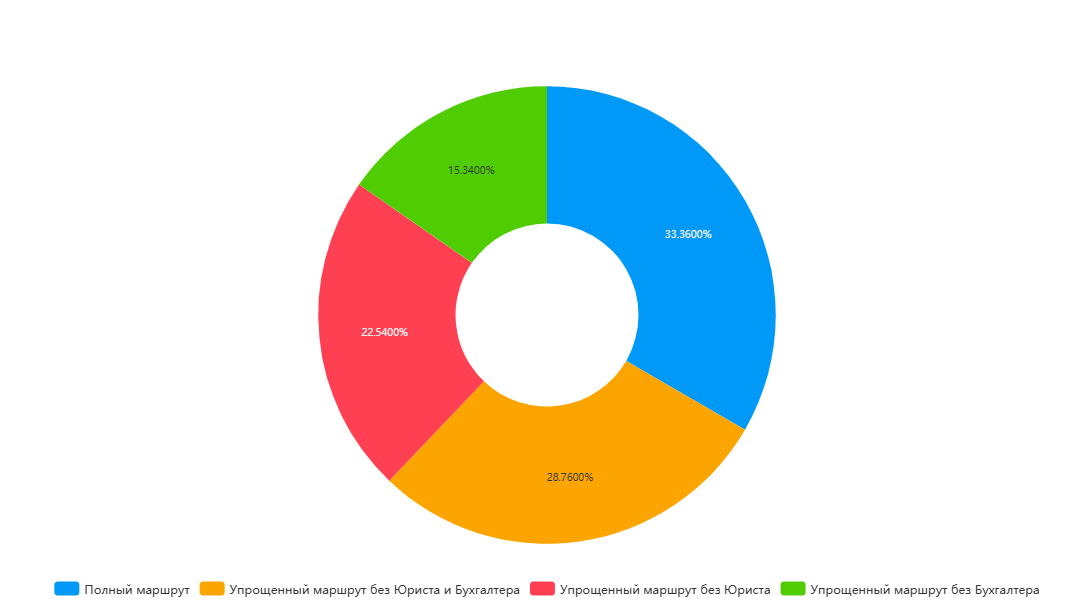 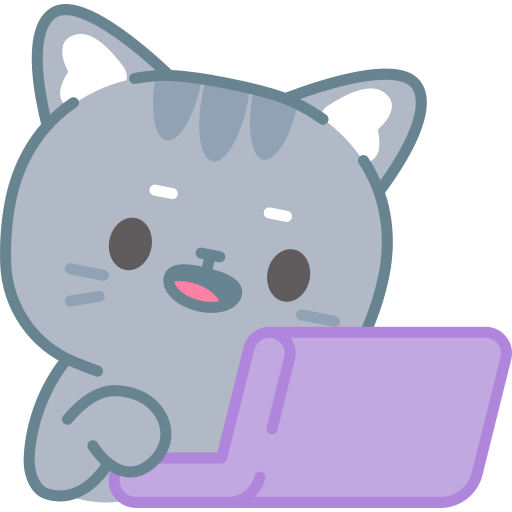 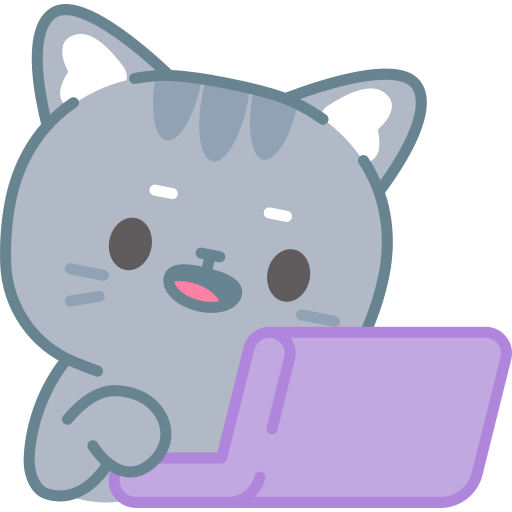 Композицию из инструментов графики можно менять в зависимости от контекста слайда
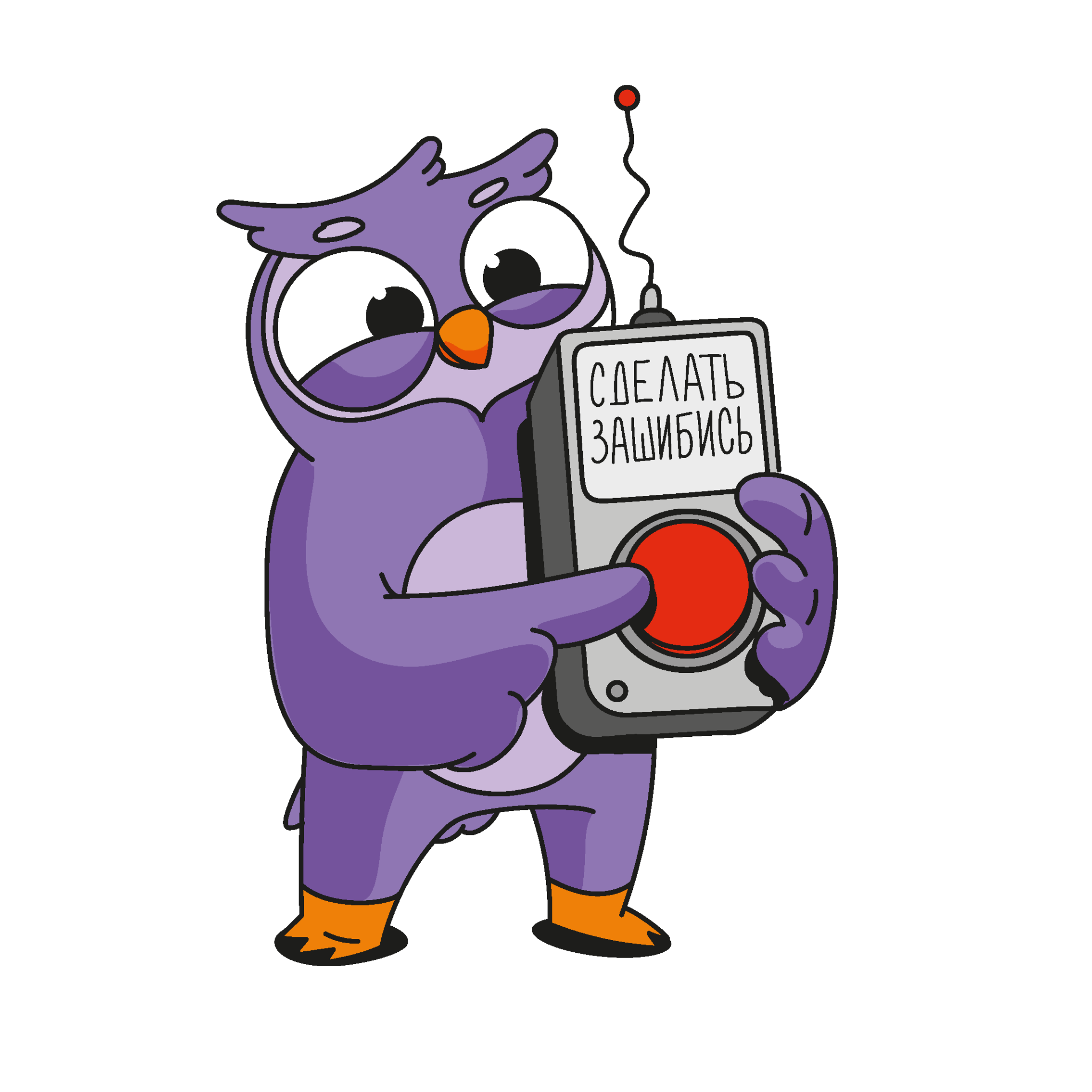 Что получили
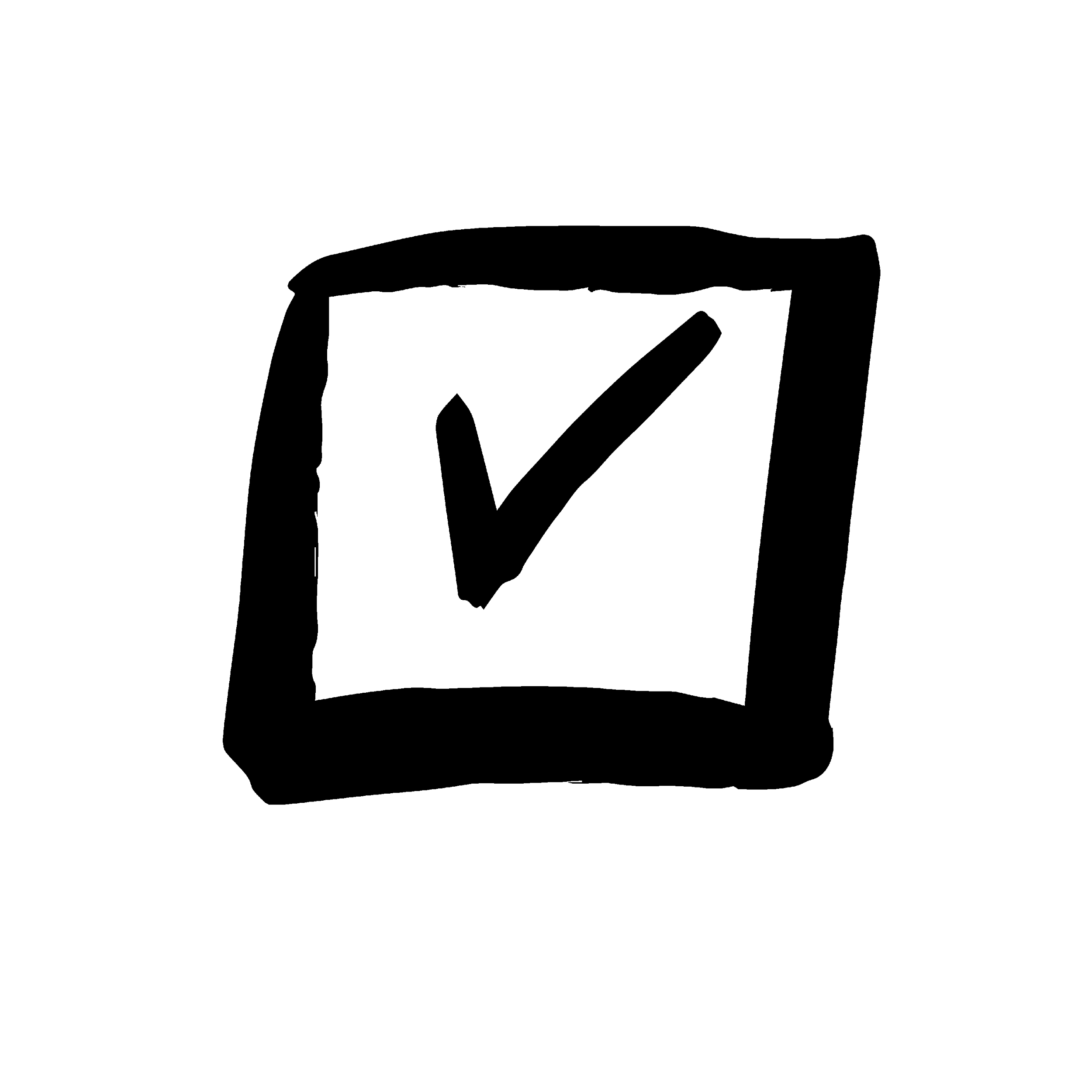 Контроль соблюдения SLA
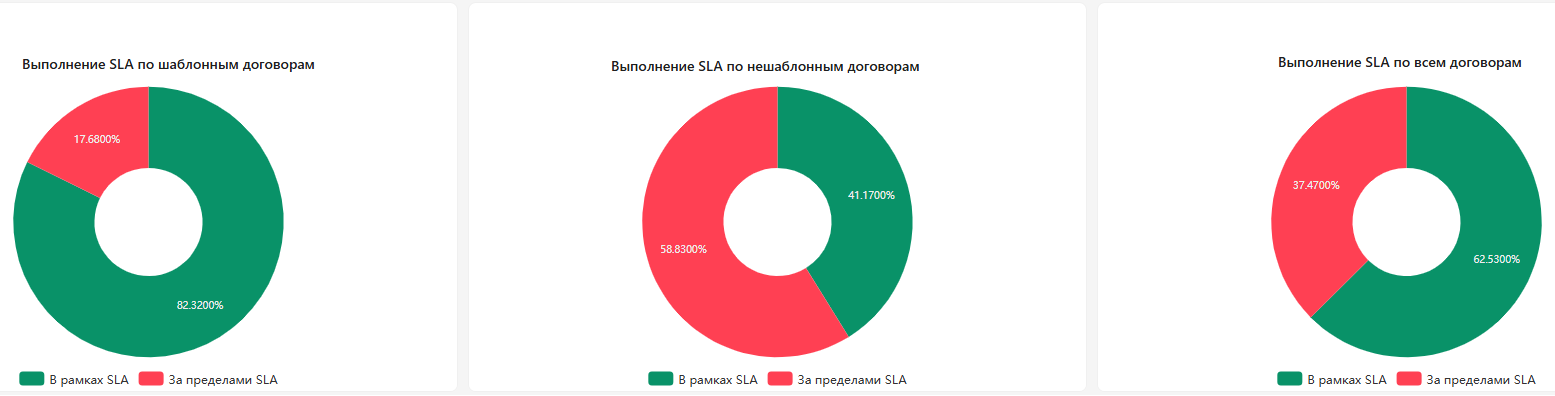 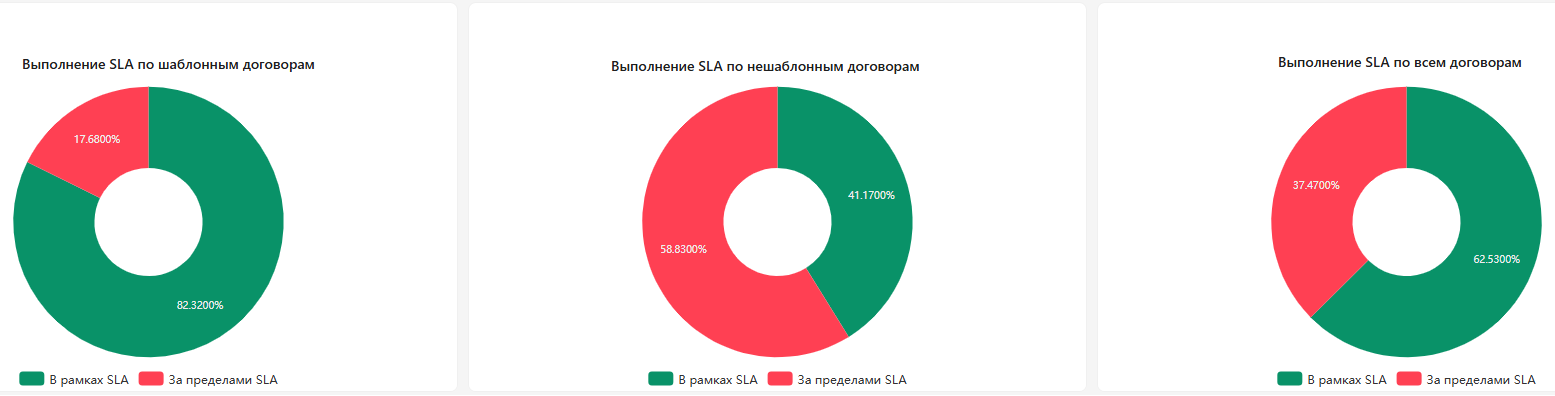 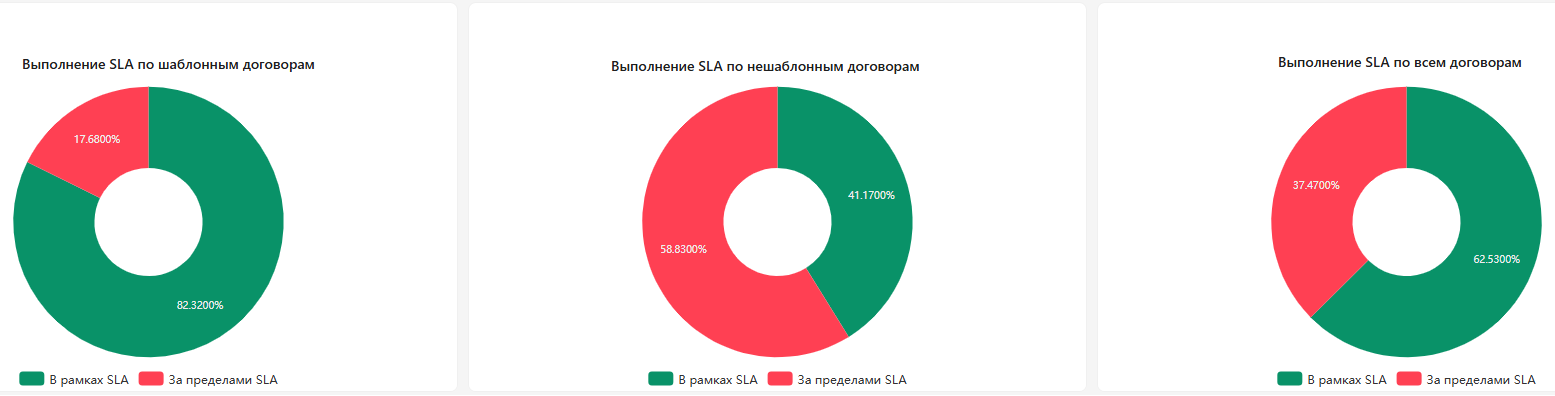 Композицию из инструментов графики можно менять в зависимости от контекста слайда
Что получили
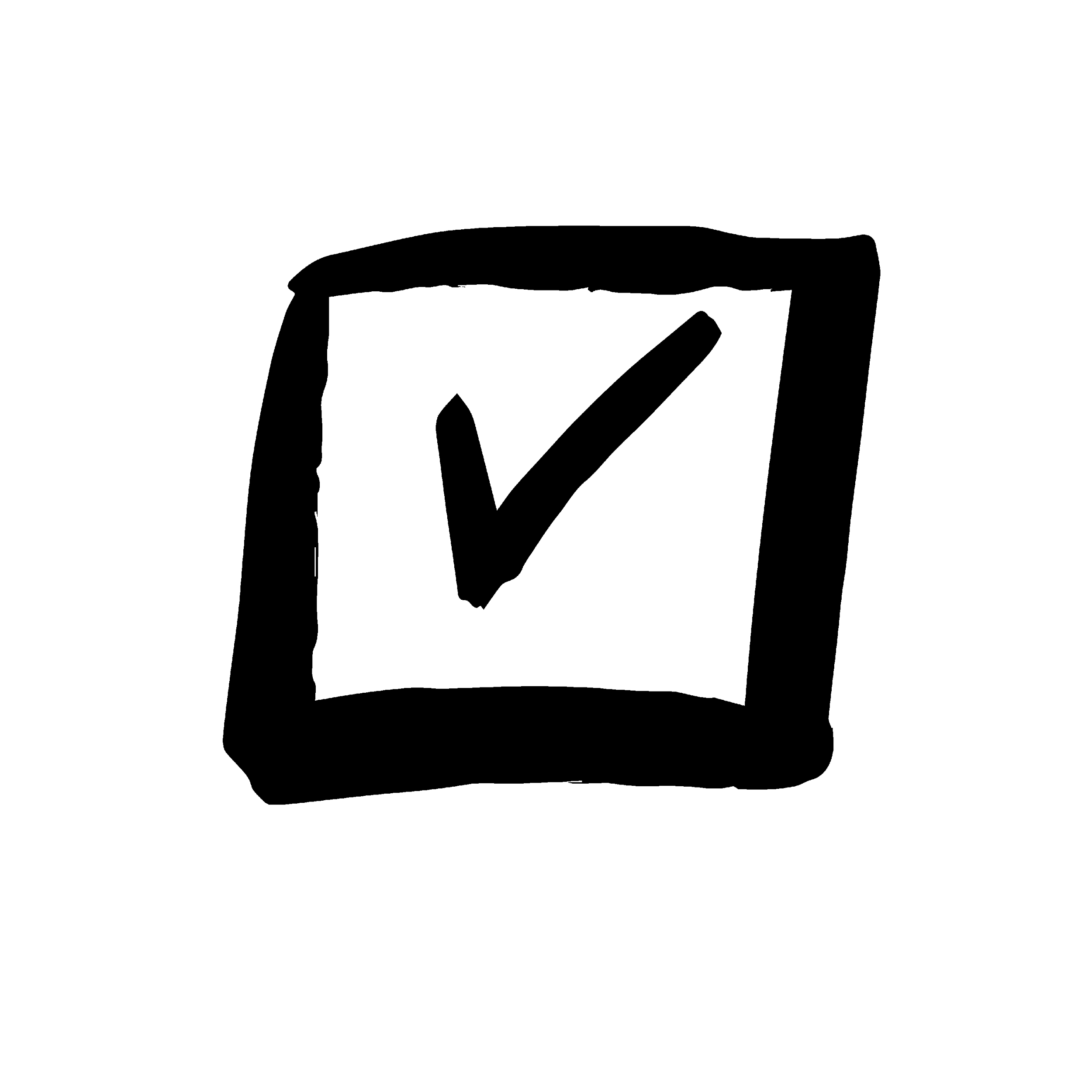 Контроль SLA по функциям
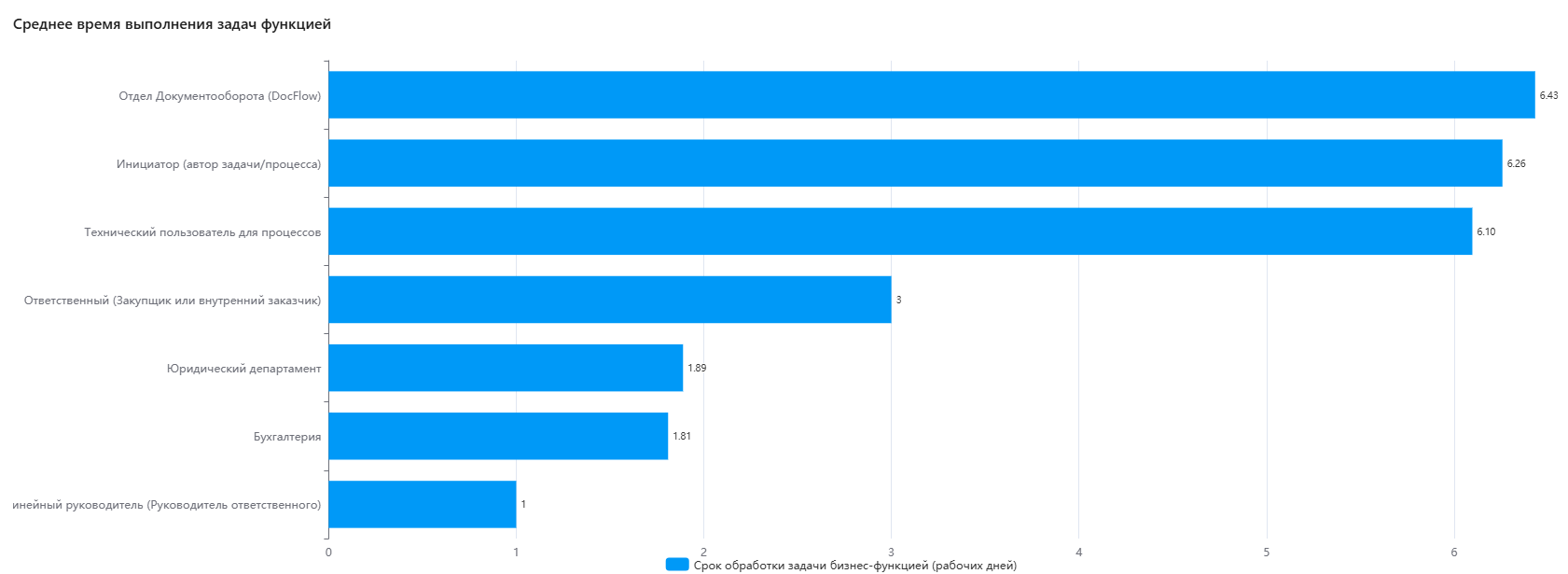 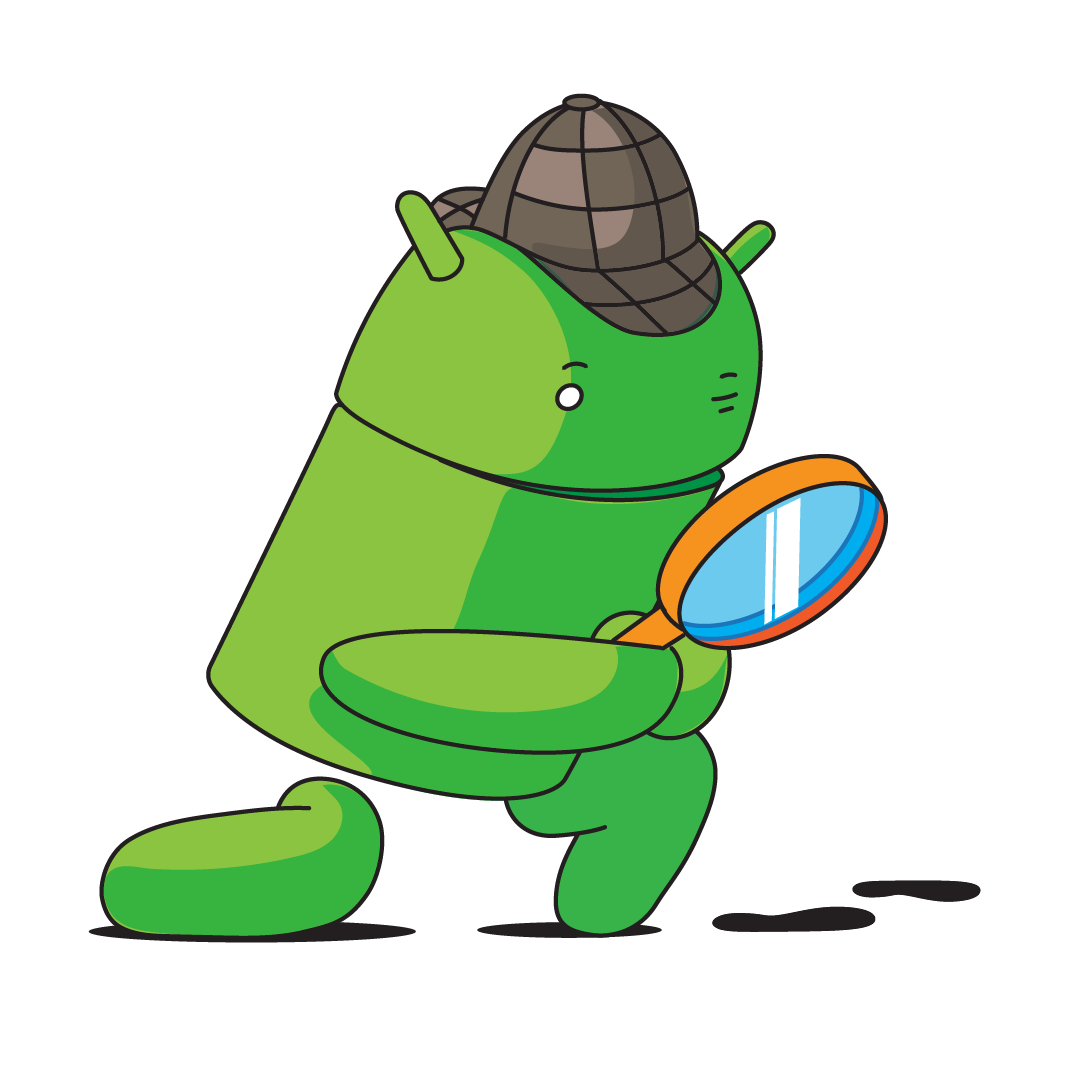 Композицию из инструментов графики можно менять в зависимости от контекста слайда
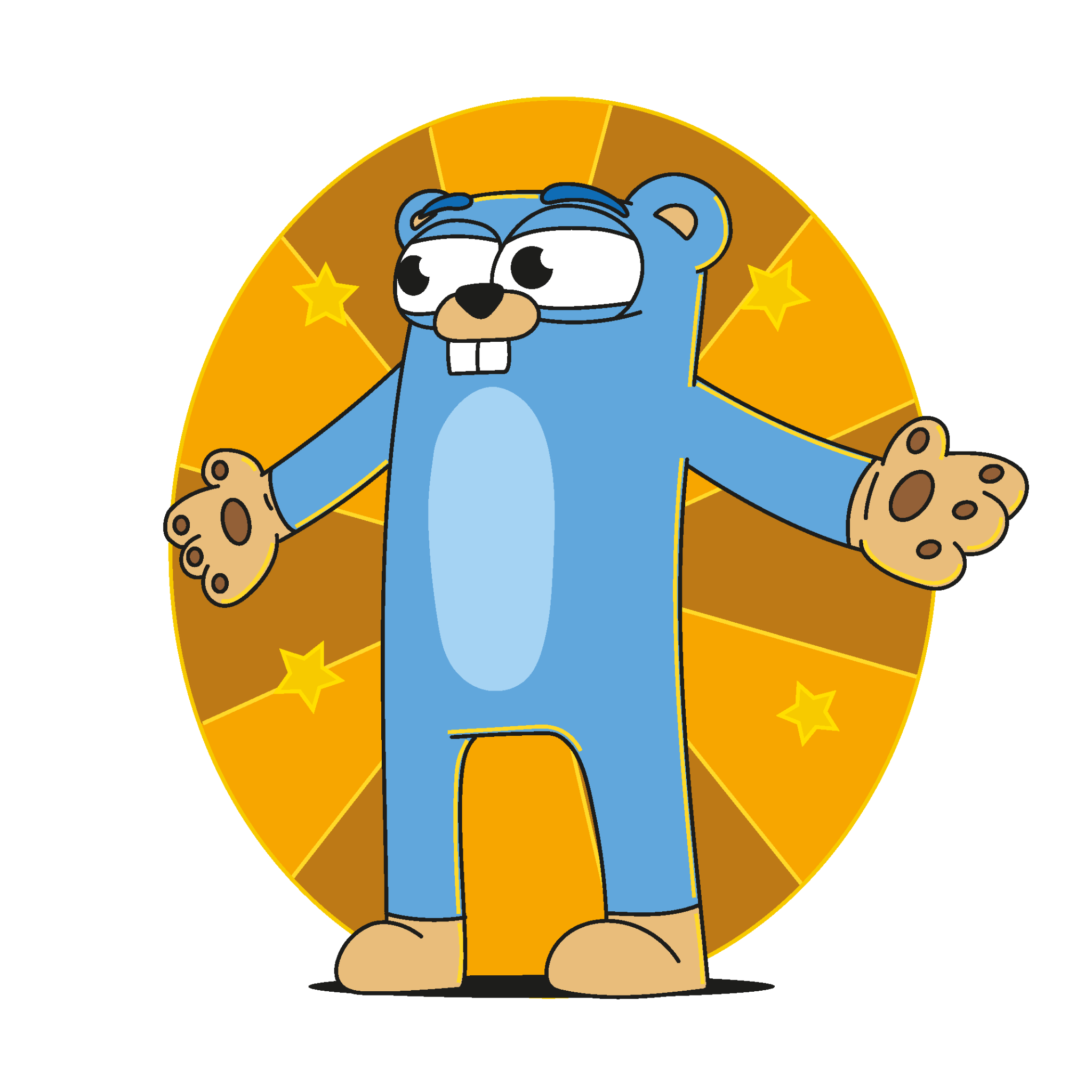 Результат
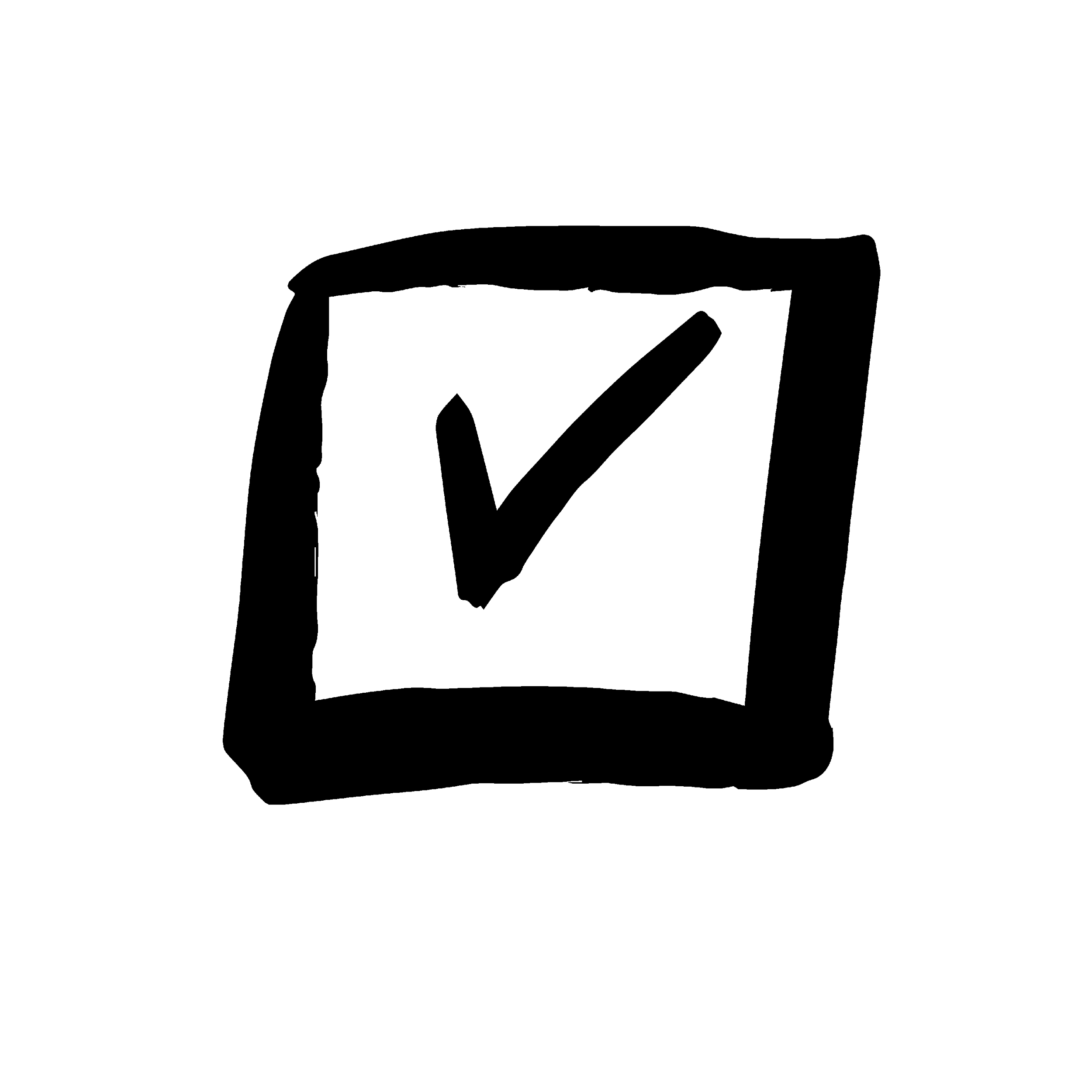 выиграли бизнес 
и команда
Композицию из инструментов графики можно менять в зависимости от контекста слайда